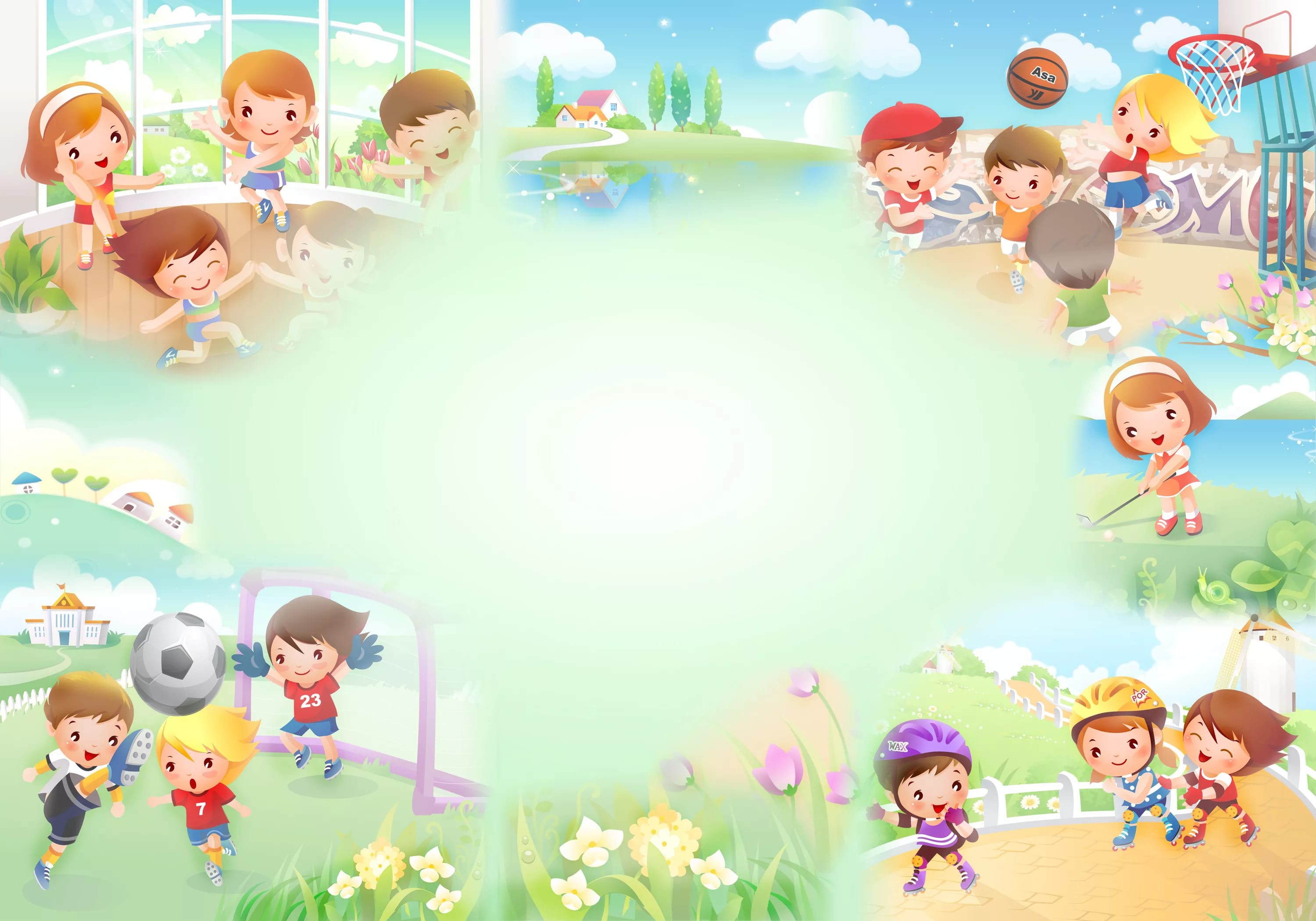 Муниципальное дошкольное образовательное учреждение  «Детский сад № 141 общеразвивающего вида»  г. Магнитогорска
« Развивающая предметно пространственная среда, способствующая оптимальной двигательной активности детей раннего возраста в соответствии с ФГОС»
Выполнили:  Суняйкина О.Д.
                                                                                 Крюкова Ю.Д.
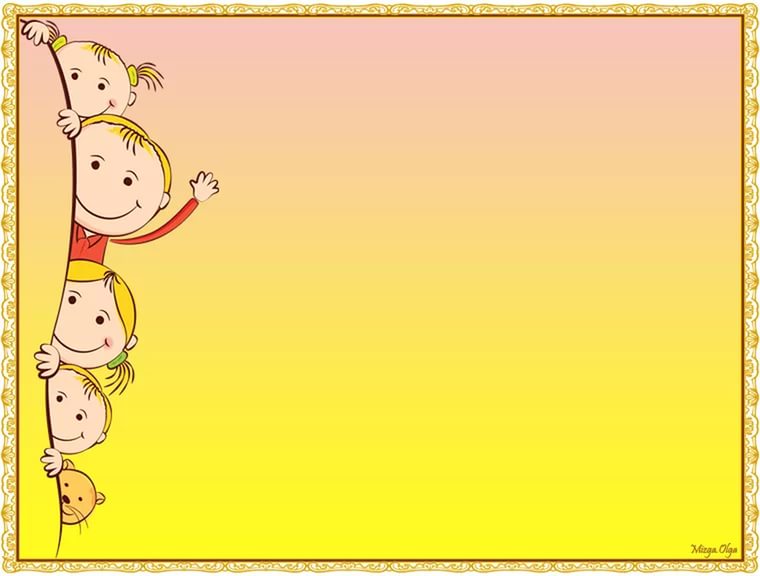 « Забота о здоровье – это важнейший труд  воспитателя.  От  жизнерадостности, бодрости  детей  зависит  их  духовная  жизнь, мировоззрение, умственное развитие, прочность  знаний, вера  в  свои силы »
В. А. Сухомлинский
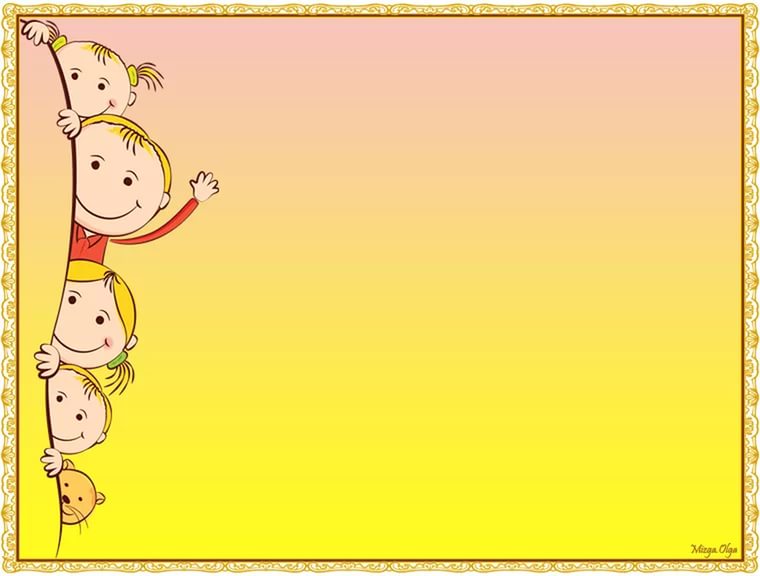 Организация уголка двигательной активности
В группе были созданы необходимые условия для двигательной активности детей в соответствии с ФГОС ДО.
Для выполнения этой задачи учитывались требования:
* трансформируемость;
* полифункциональность;
* вариативность;
* доступность;
* безопасность
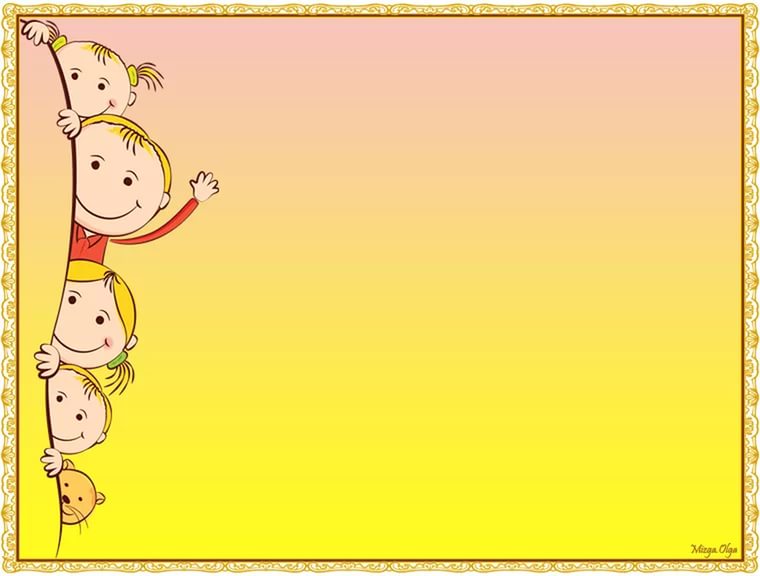 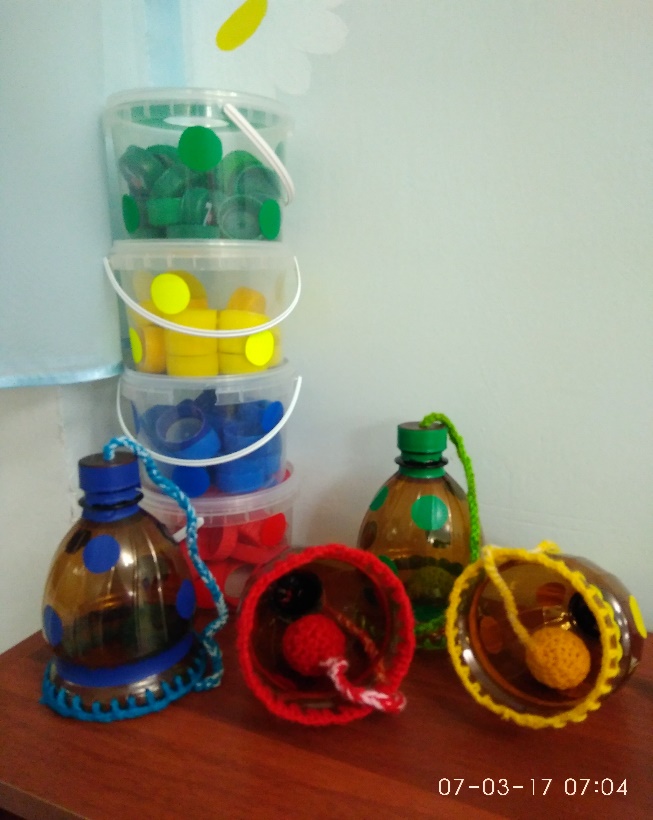 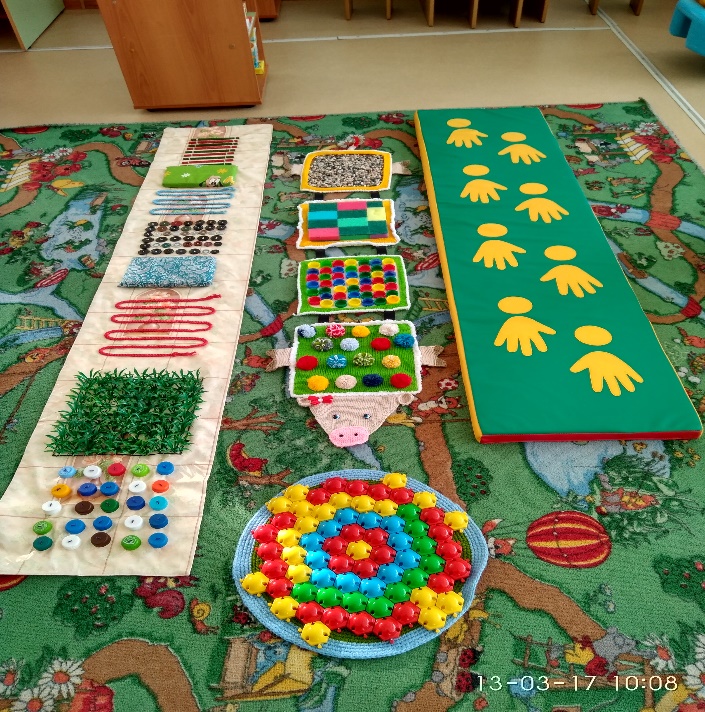 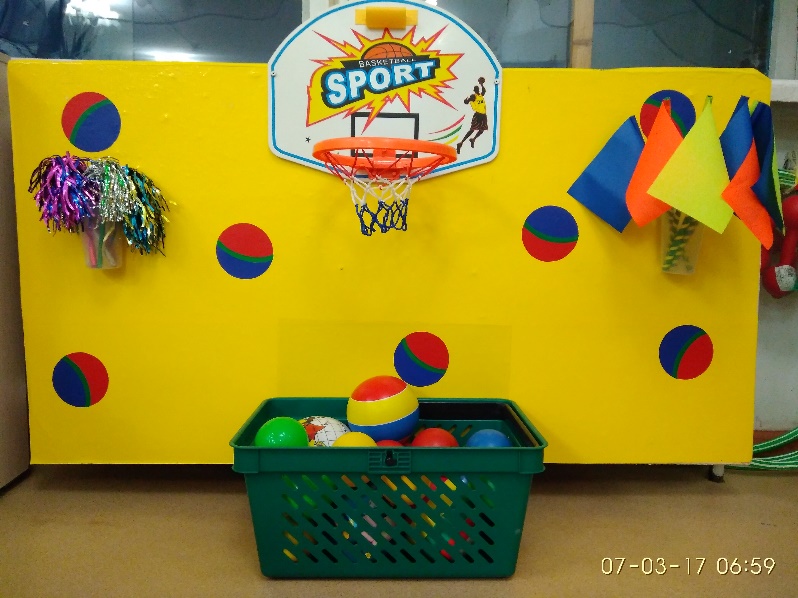 Наш спортивный уголок
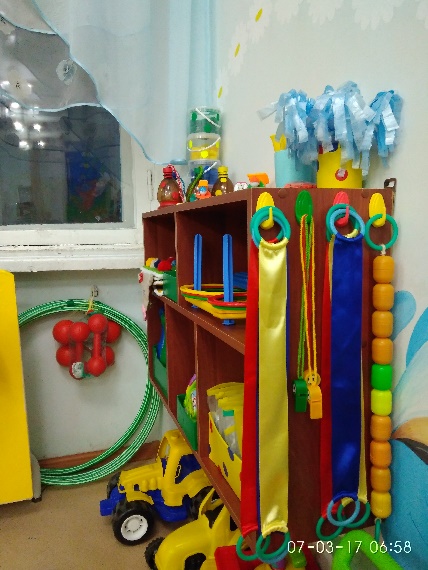 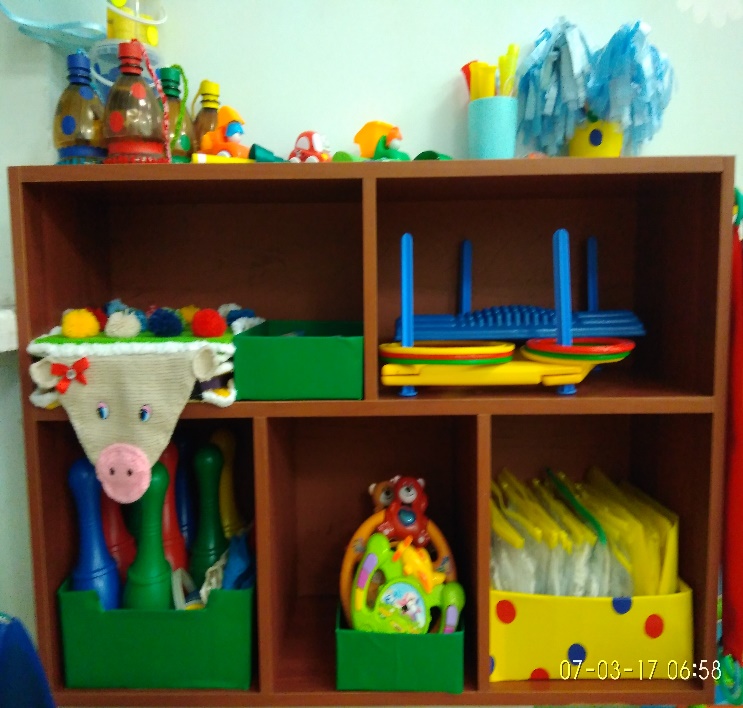 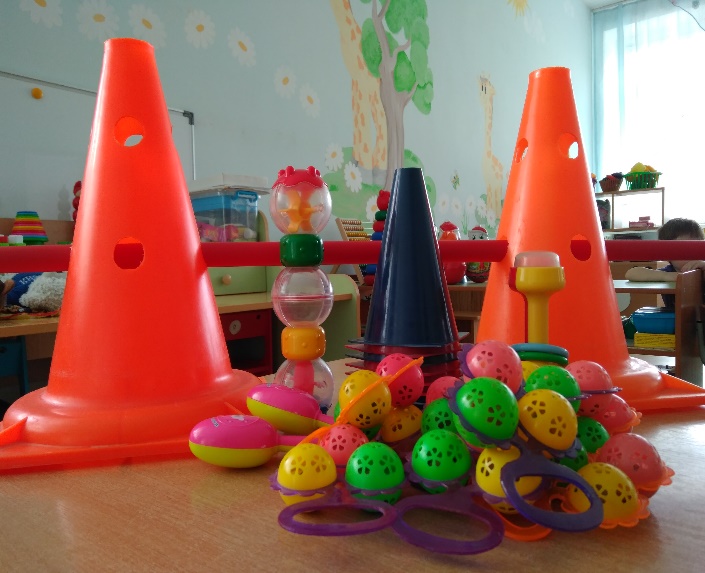 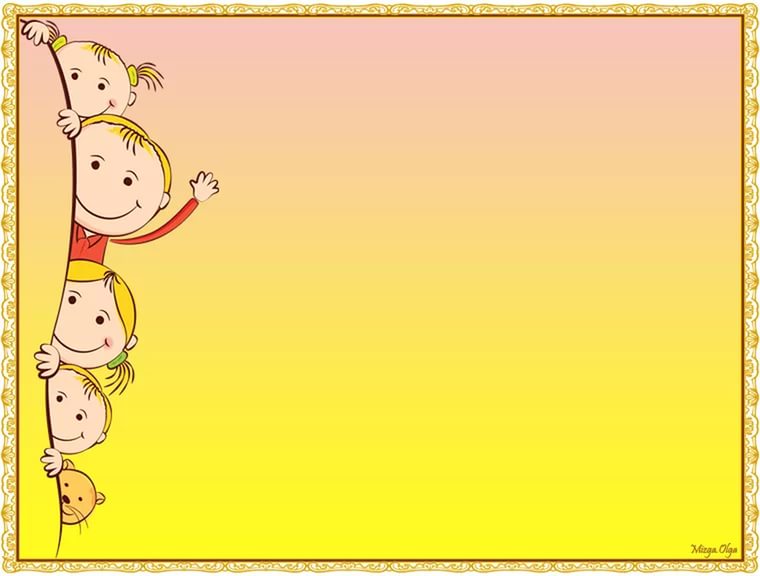 « Бильбоке »
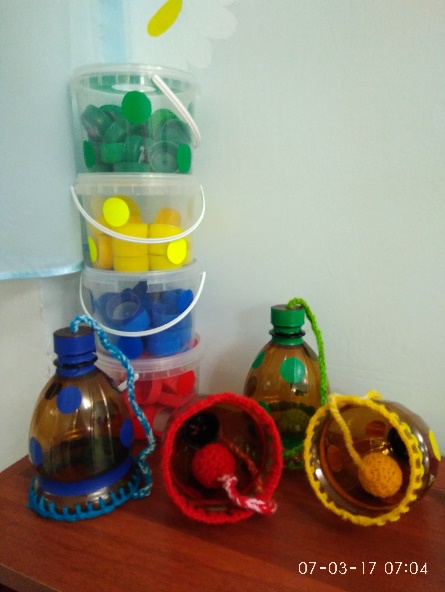 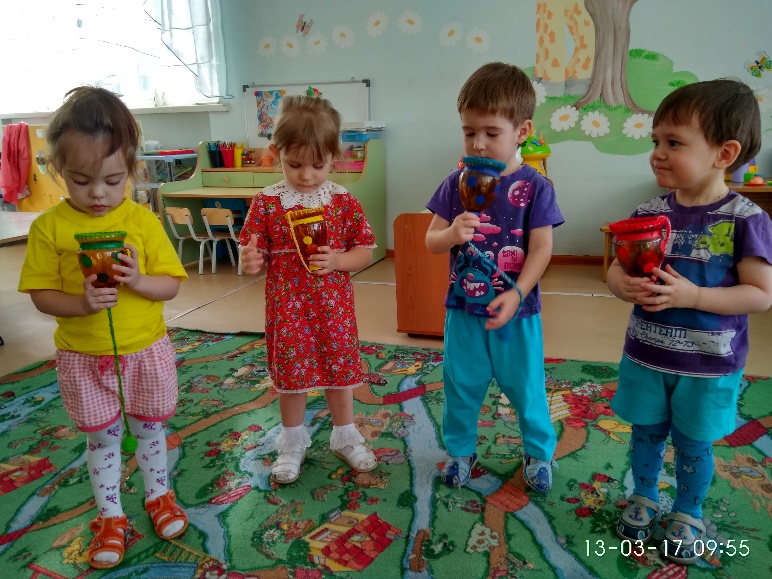 ( поймай шарик )
Цель: развивать глазомер детей, координацию движений, ловкость.
« Собери цветы »
Цель: Развивать ловкость, координацию движения, сноровку .
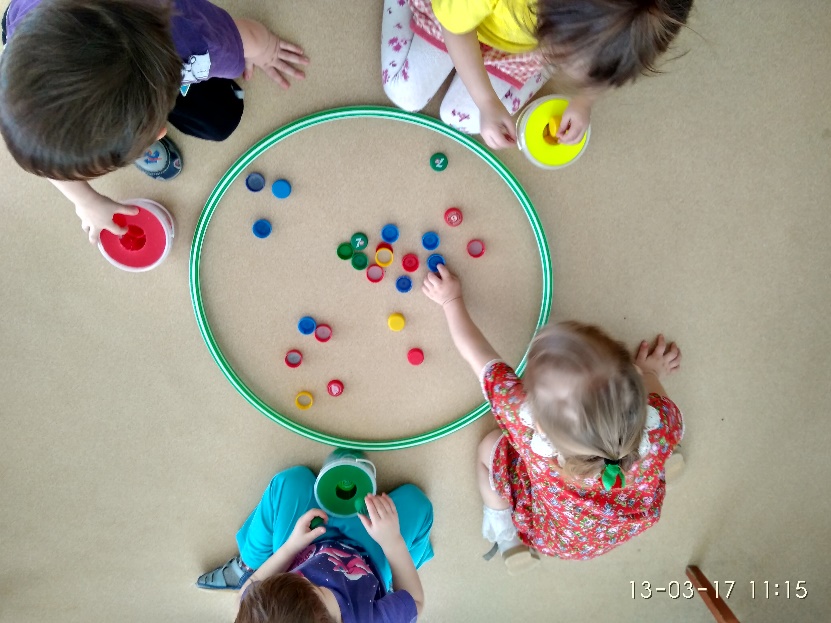 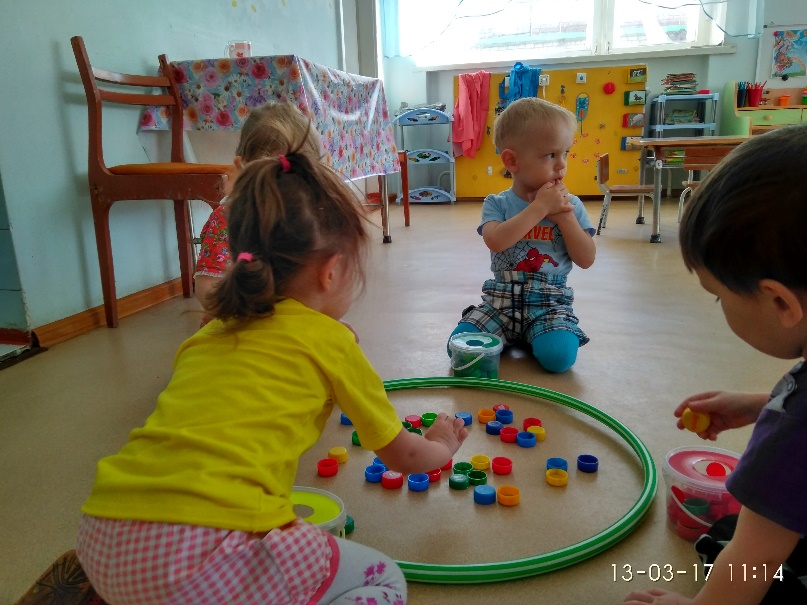 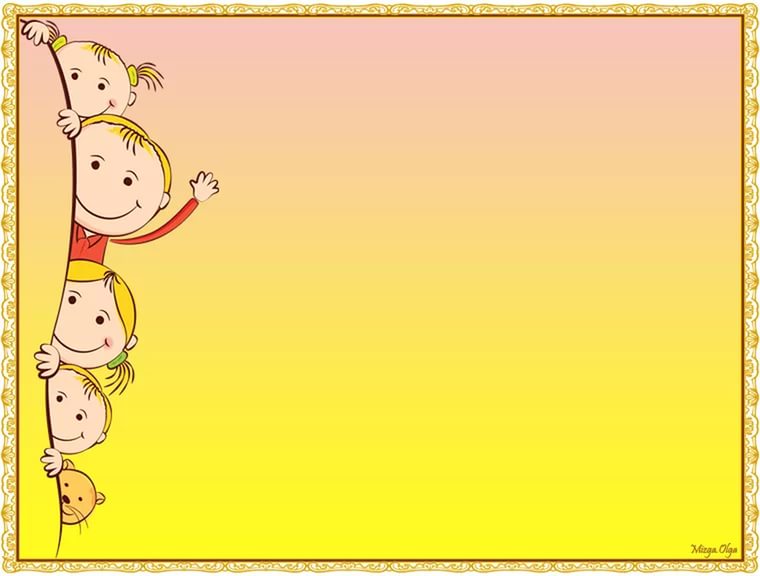 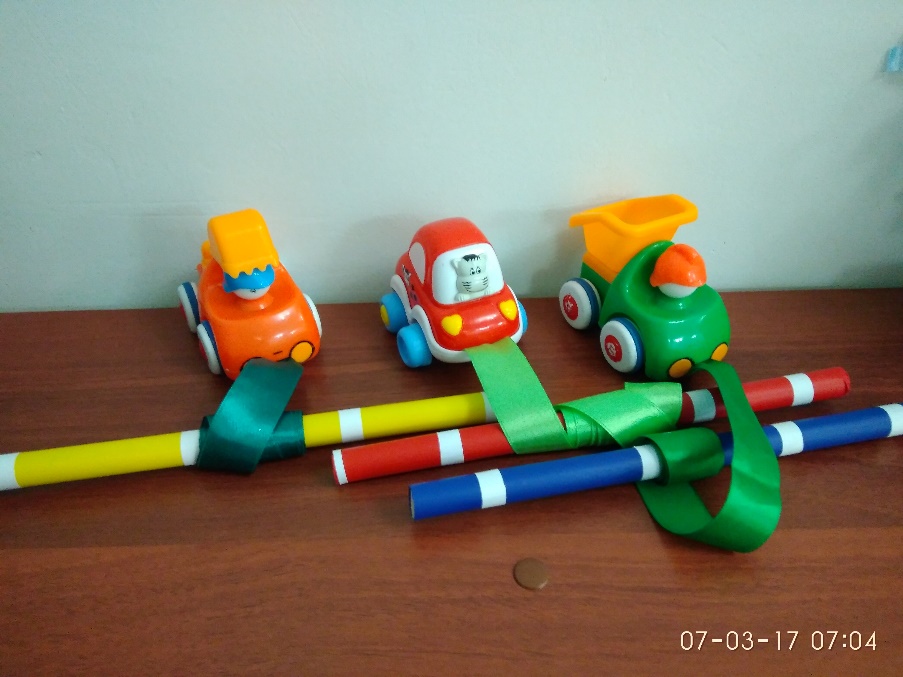 « Машинки »
Цель: развитие мелкой моторики рук, ловкости, быстроты.
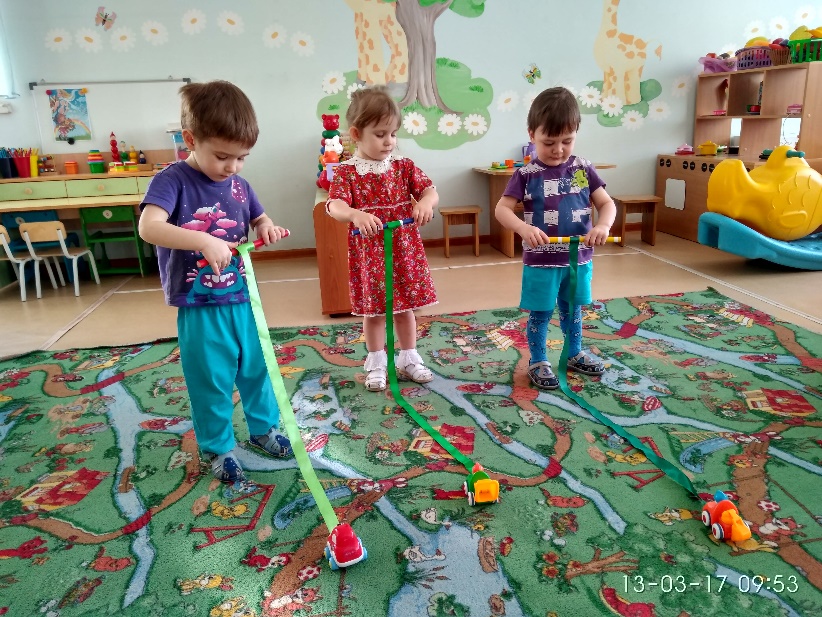 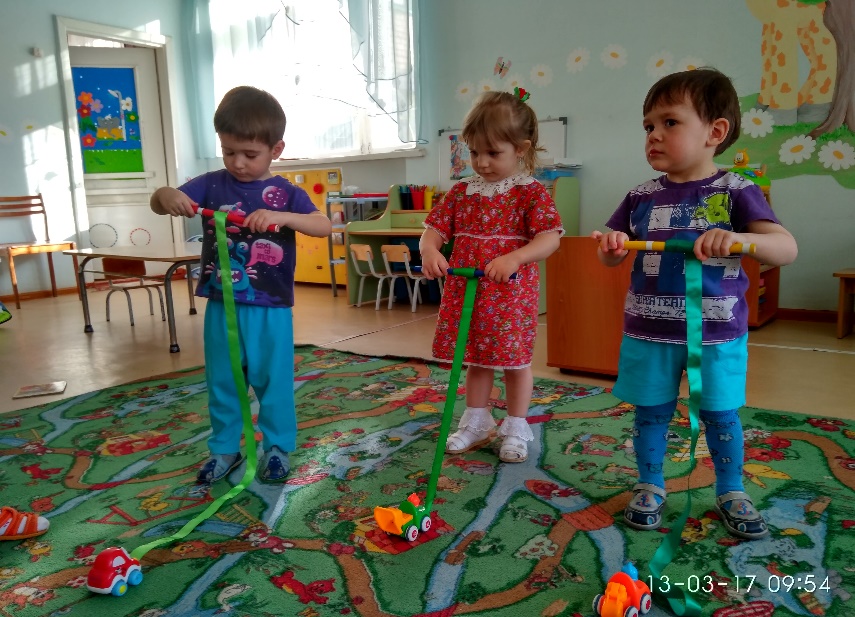 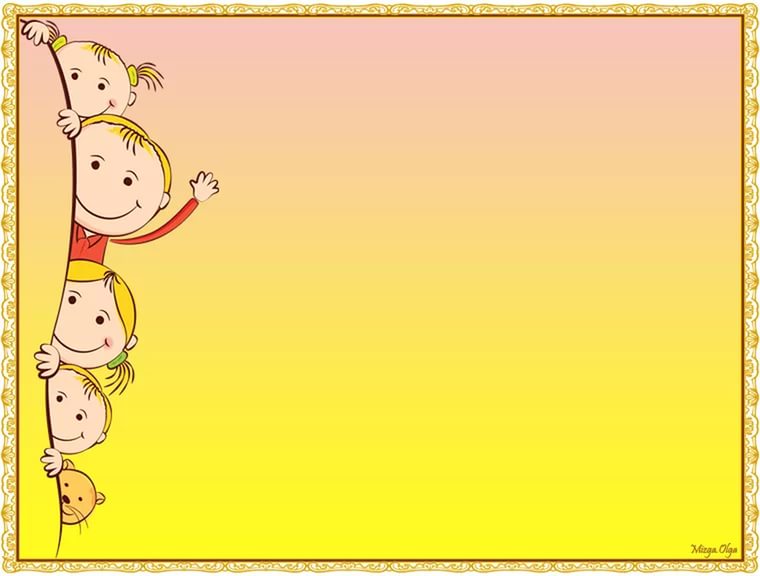 « Ленточки »
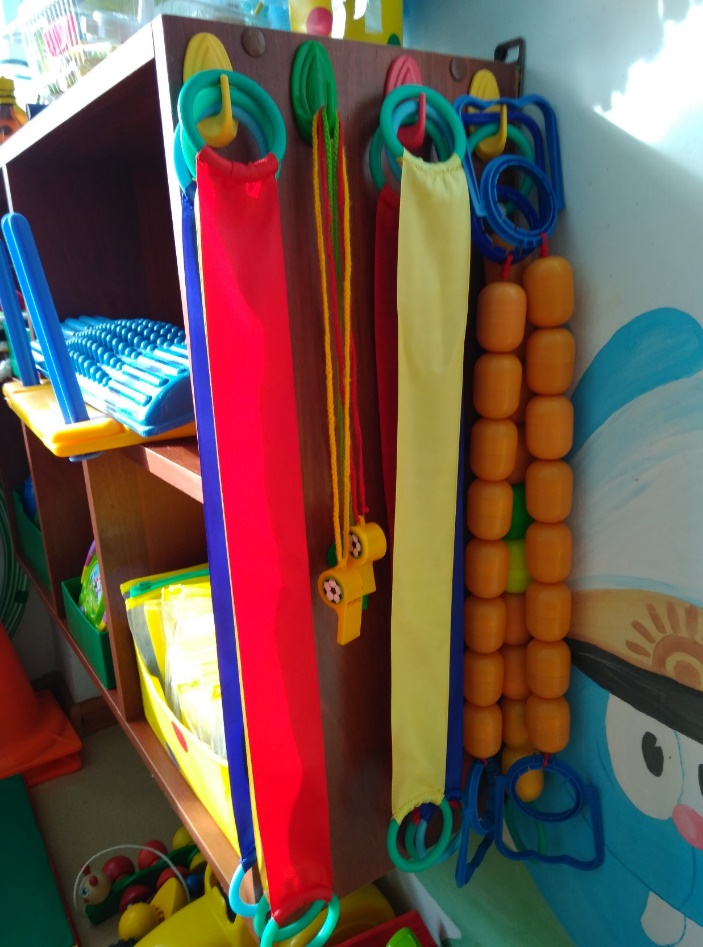 Цель: развивать глазомер, координацию движения, ловкость
« Эспдеанр »
Цель : развитие и укрепление мышц плечевого пояса и силы
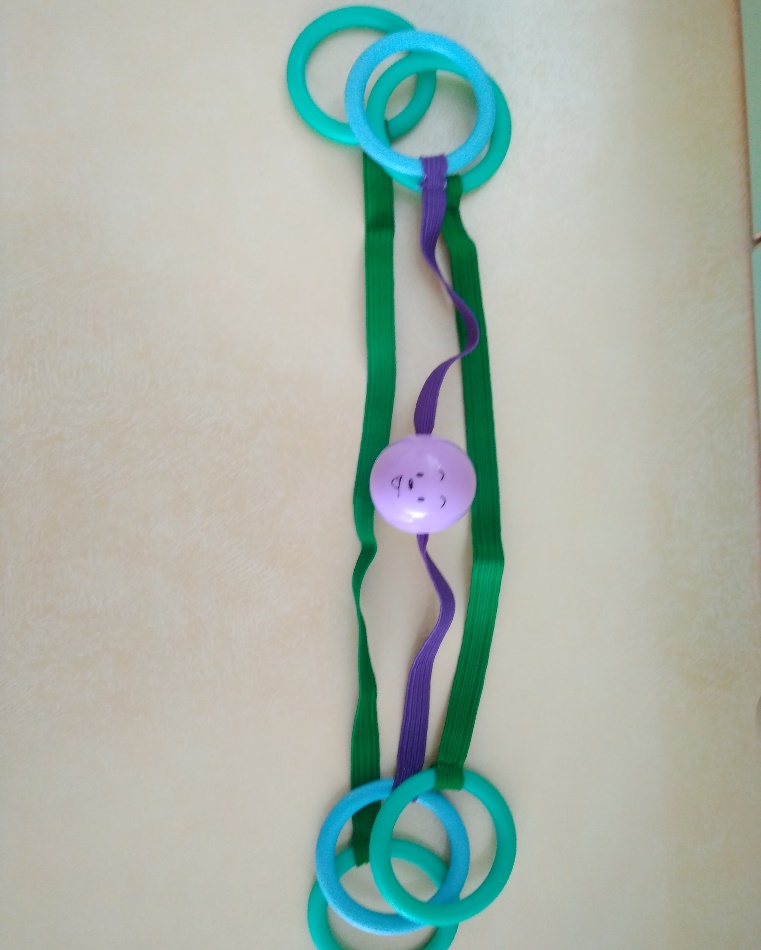 « Массажер »
Цель: укреплять мышцы верхнего плечевого пояса
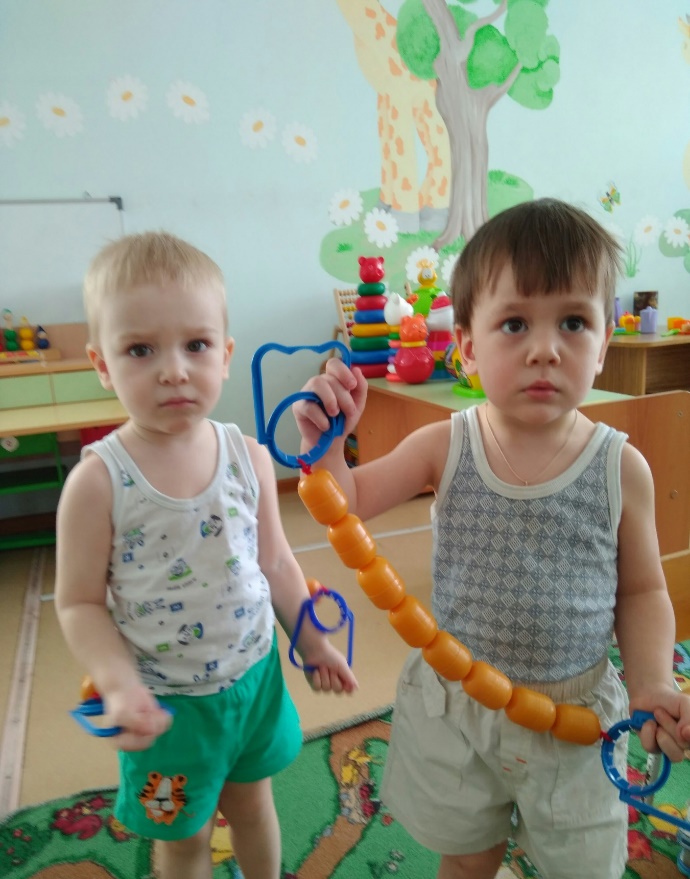 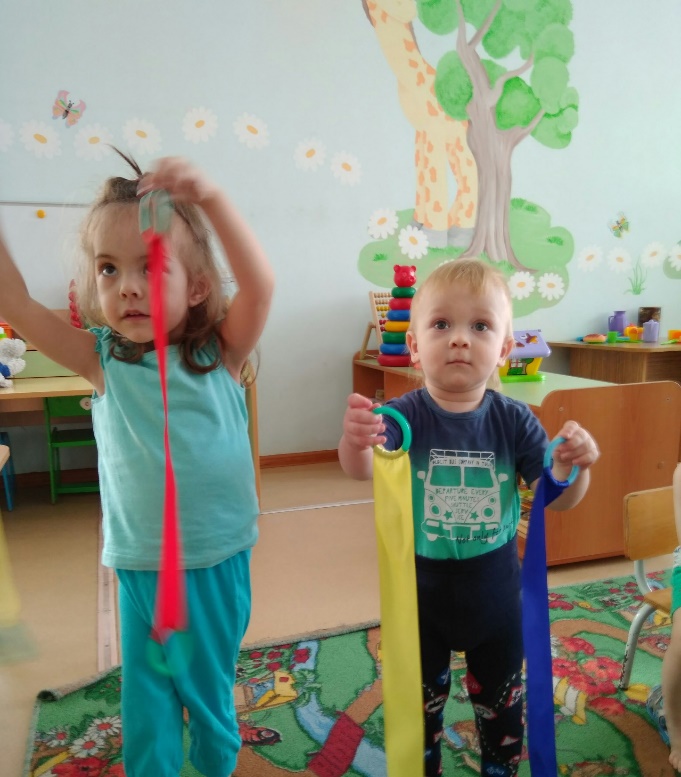 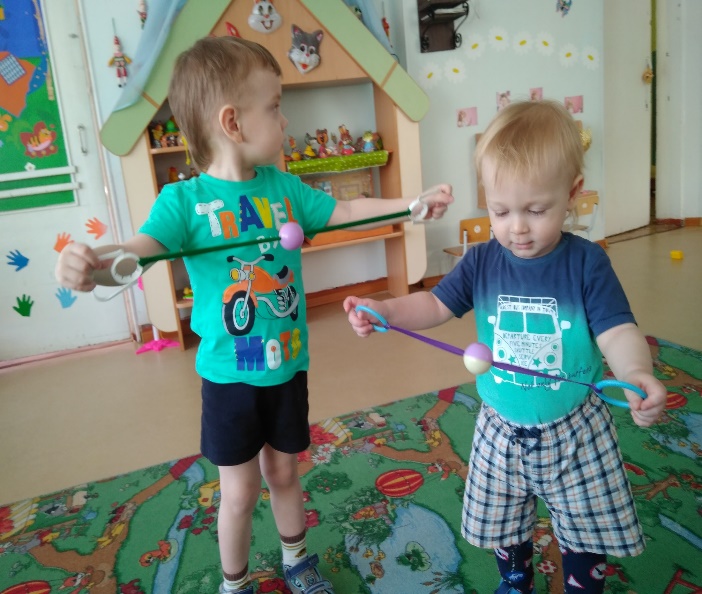 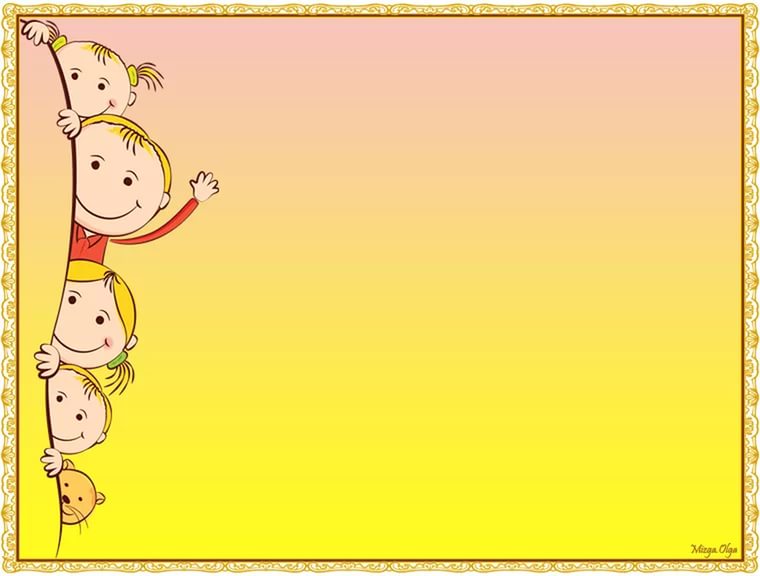 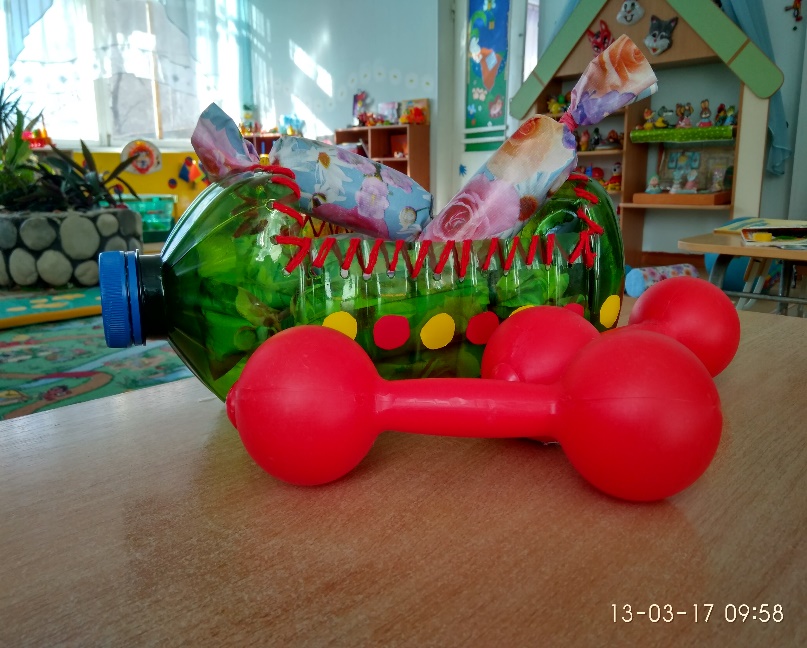 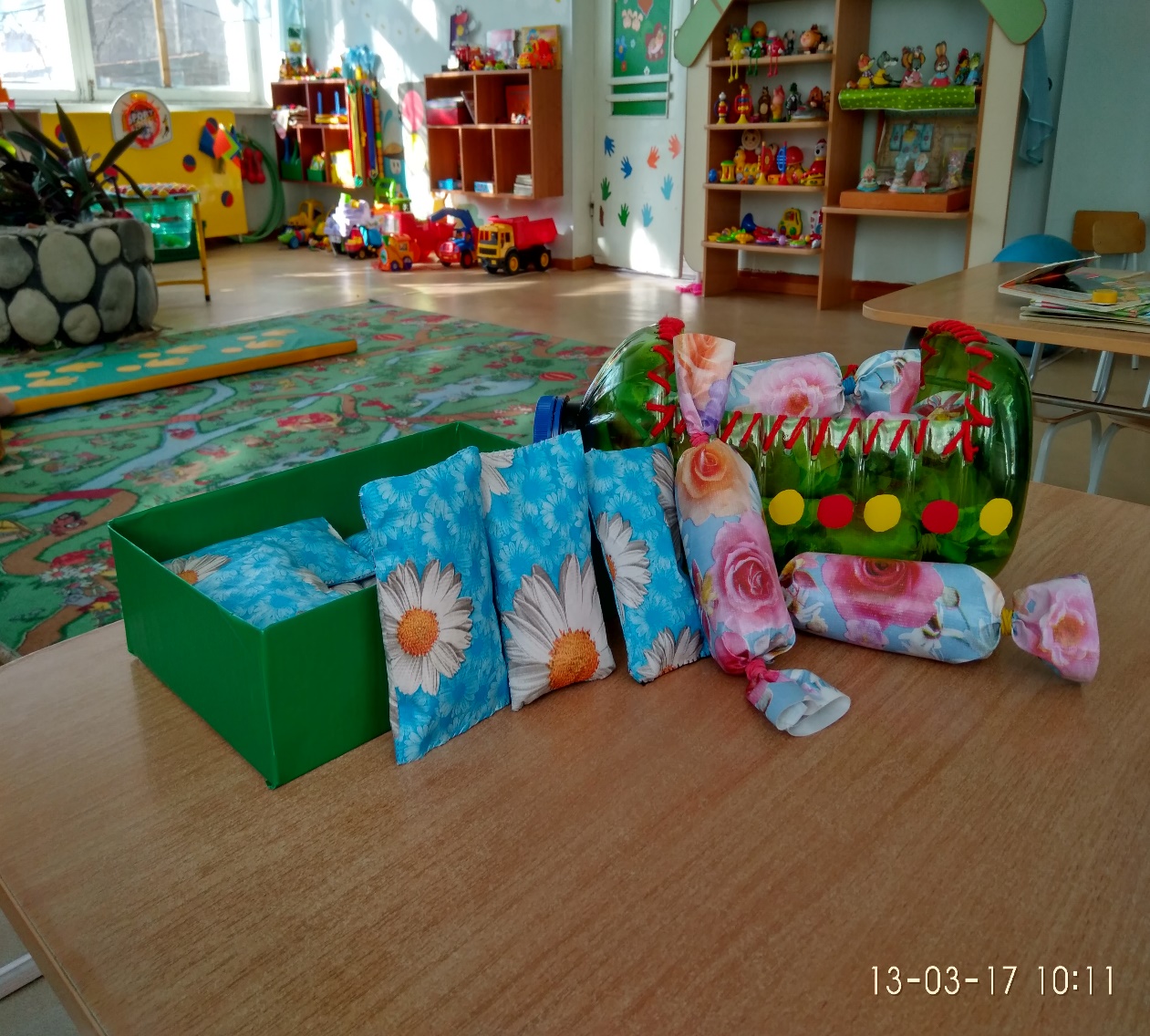 « Гантели »
Цель: для развития и укрепления плечевого пояса и силы
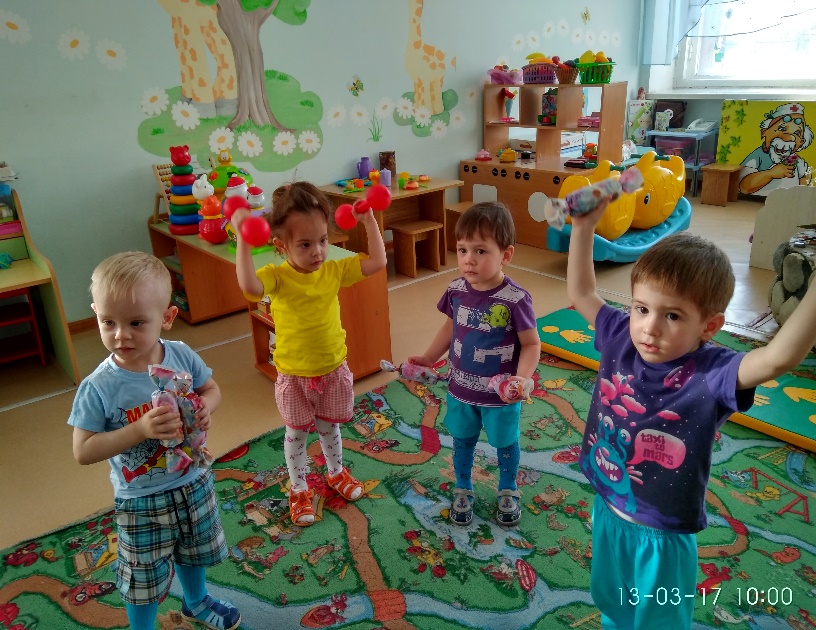 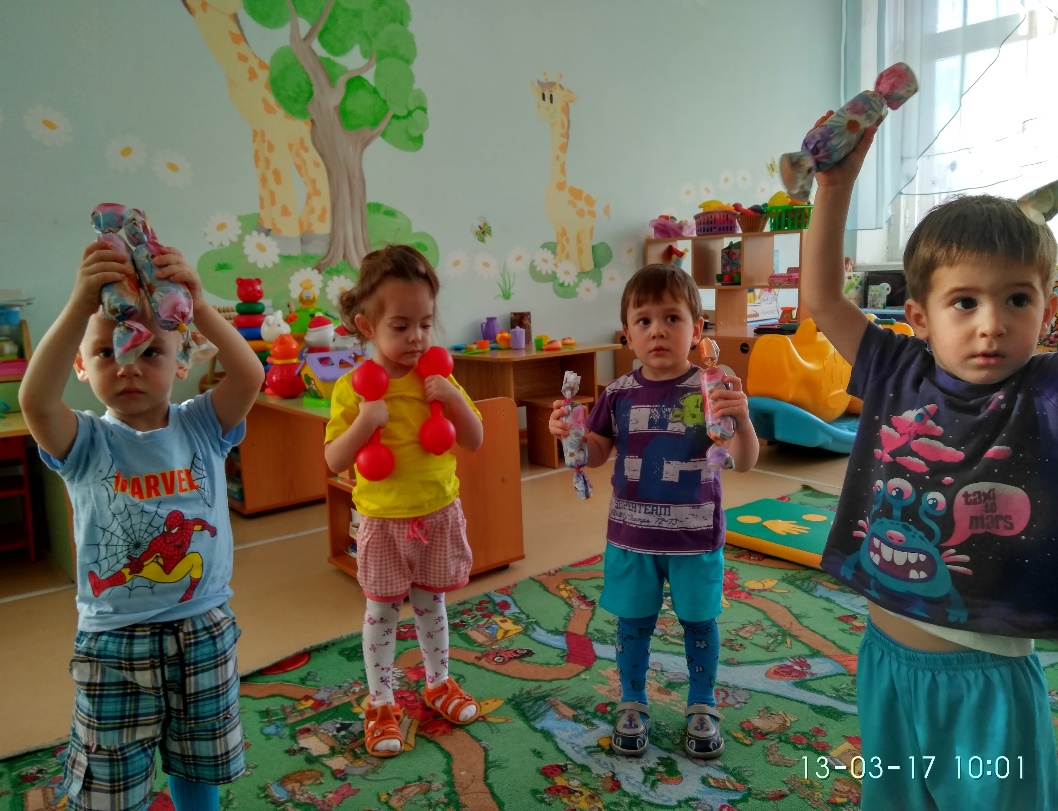 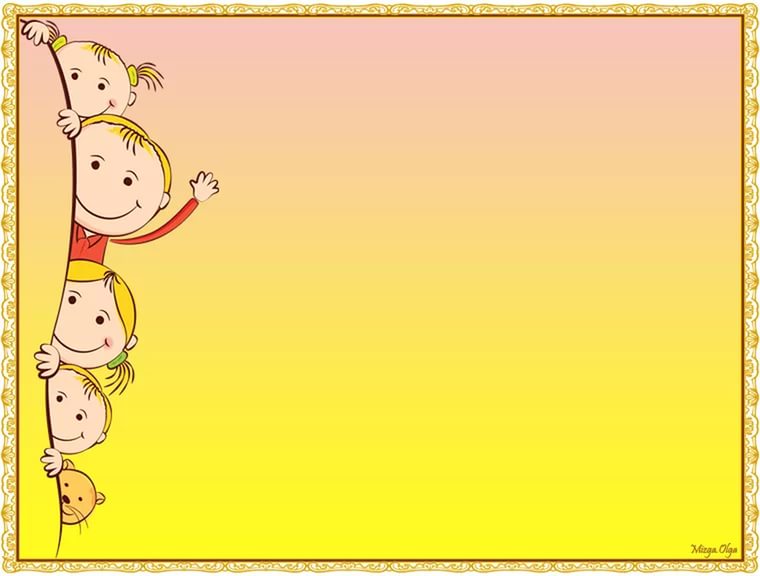 « Необычные  дорожки »
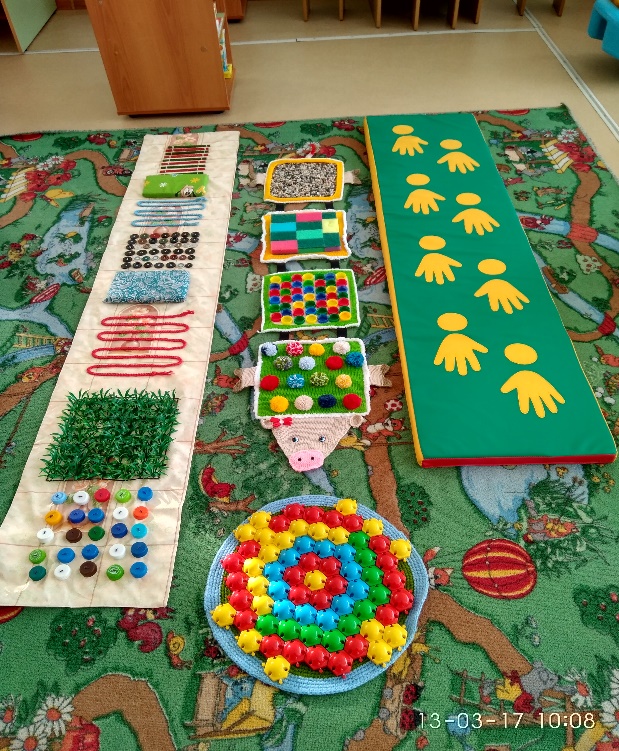 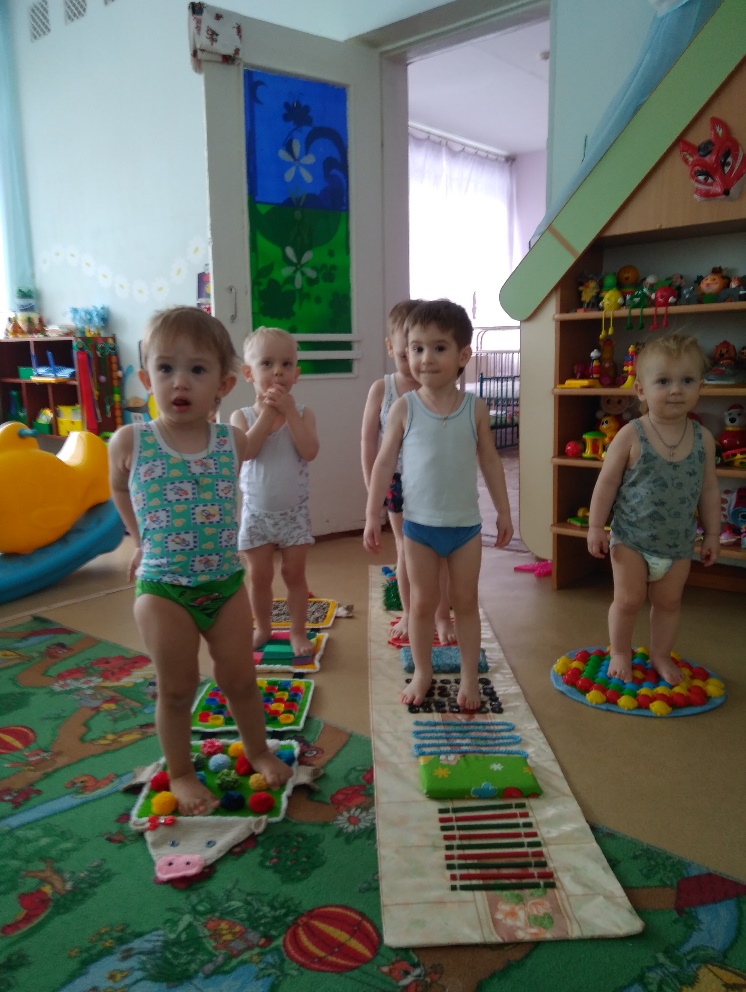 Цель: профилактика плоскостопия и массаж для укрепления мышц ступни, развитие равновесия, координации движений.
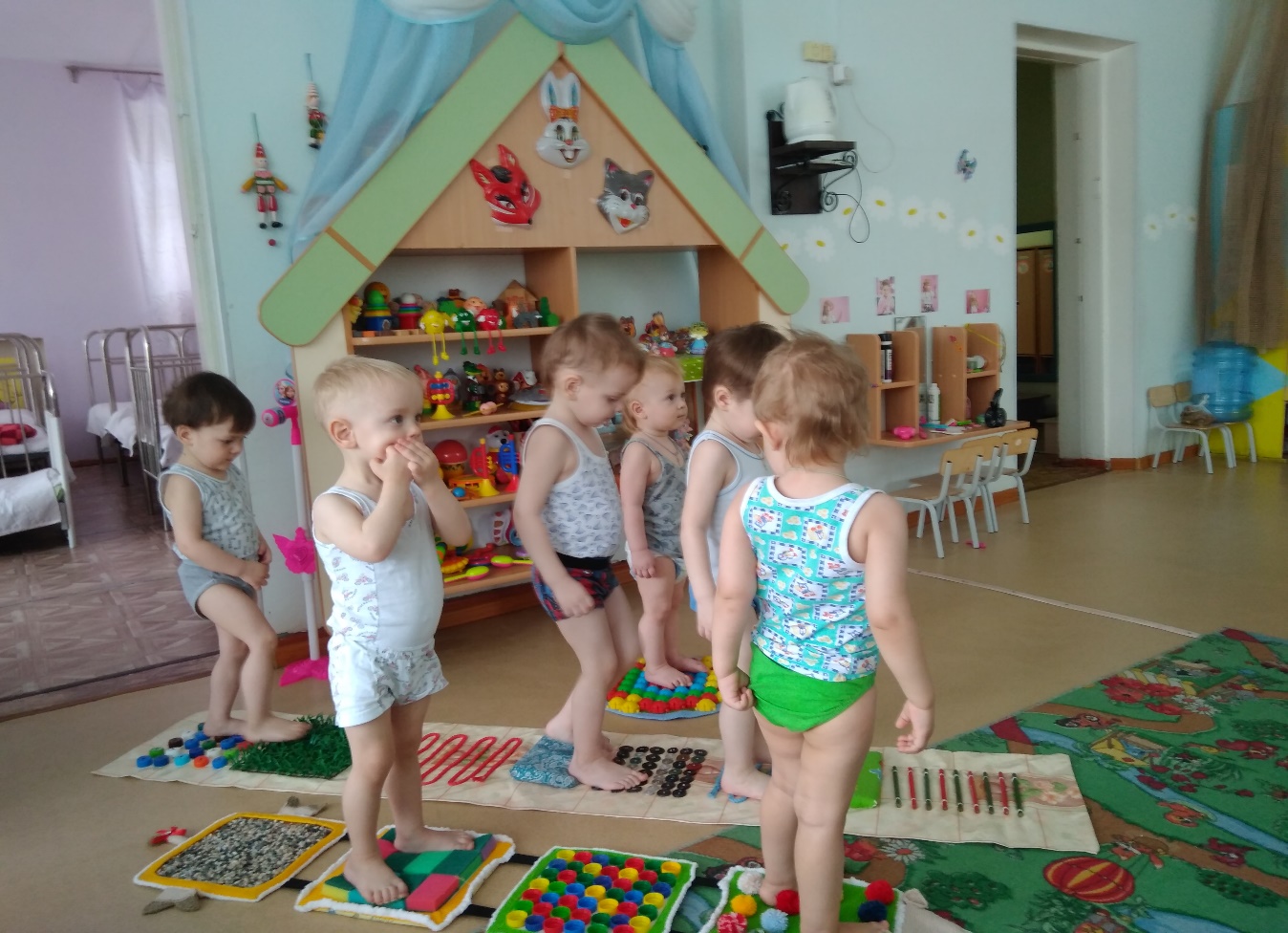 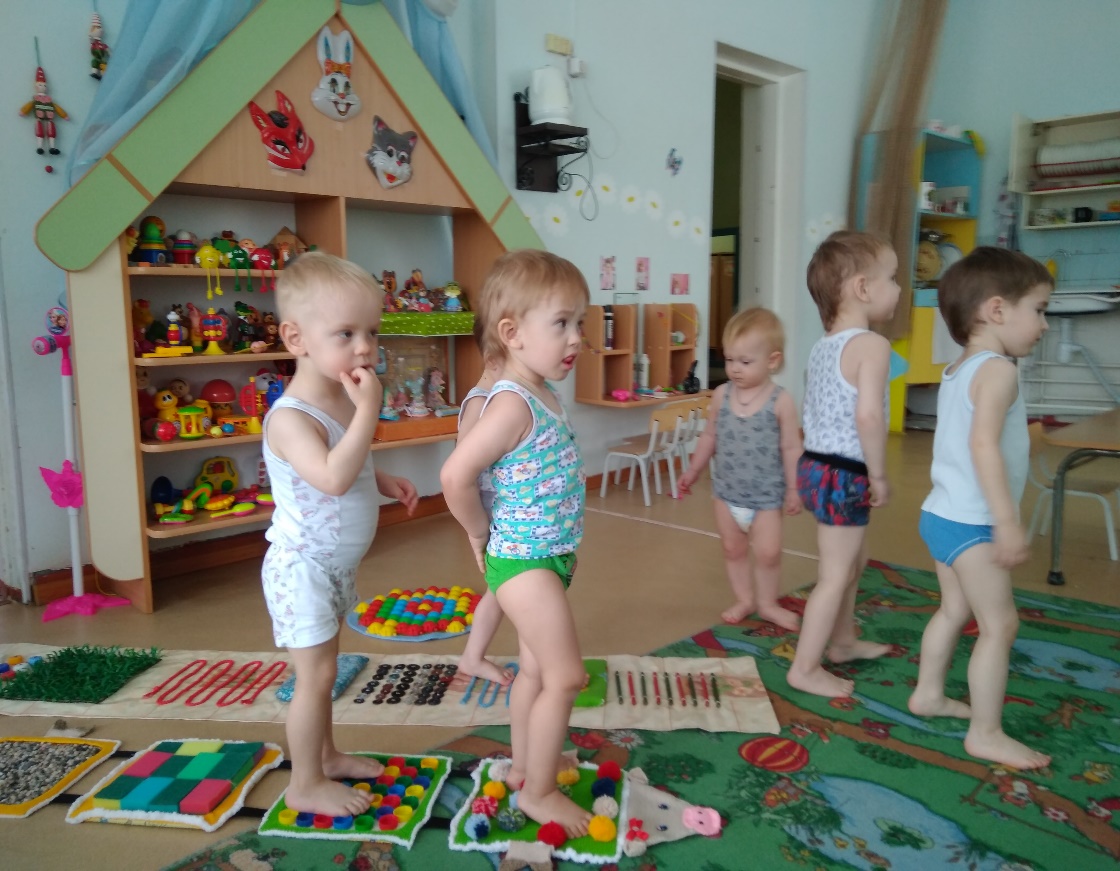 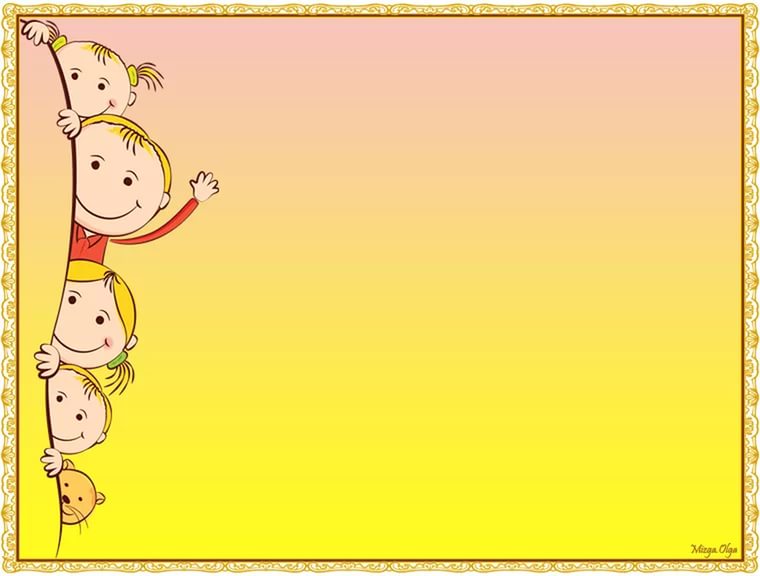 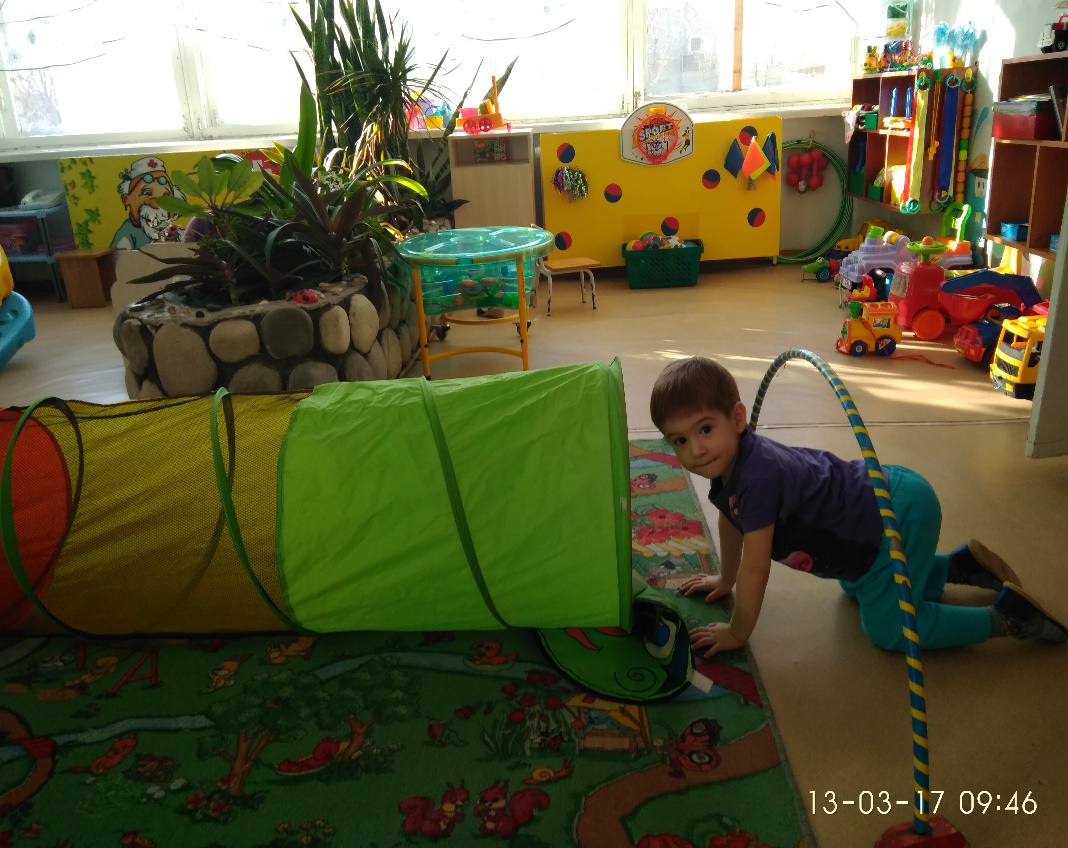 « Волшебные дуги », « Тоннели »
Цель: развивать чувство равновесия, способствовать развитию координации движения
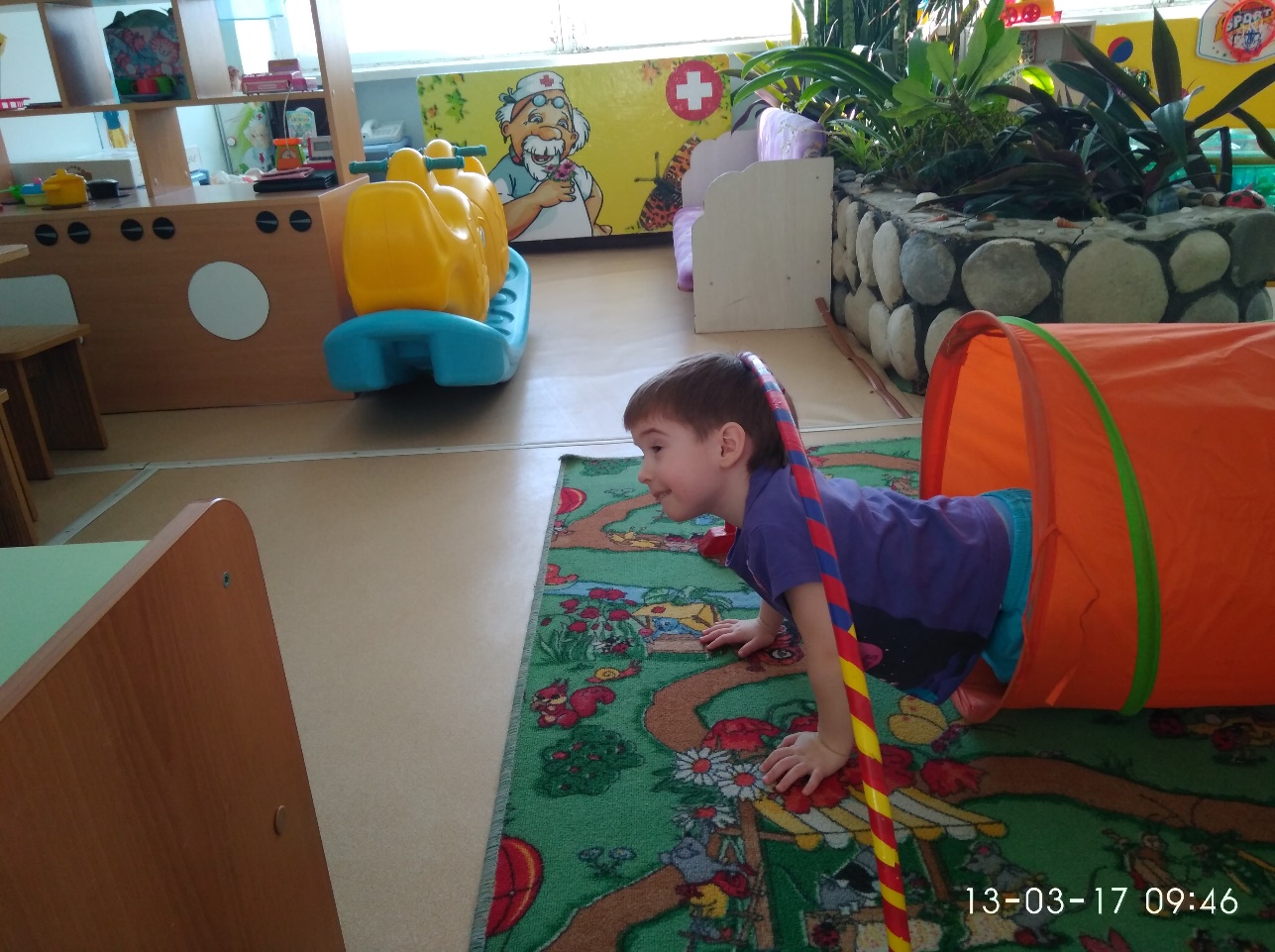 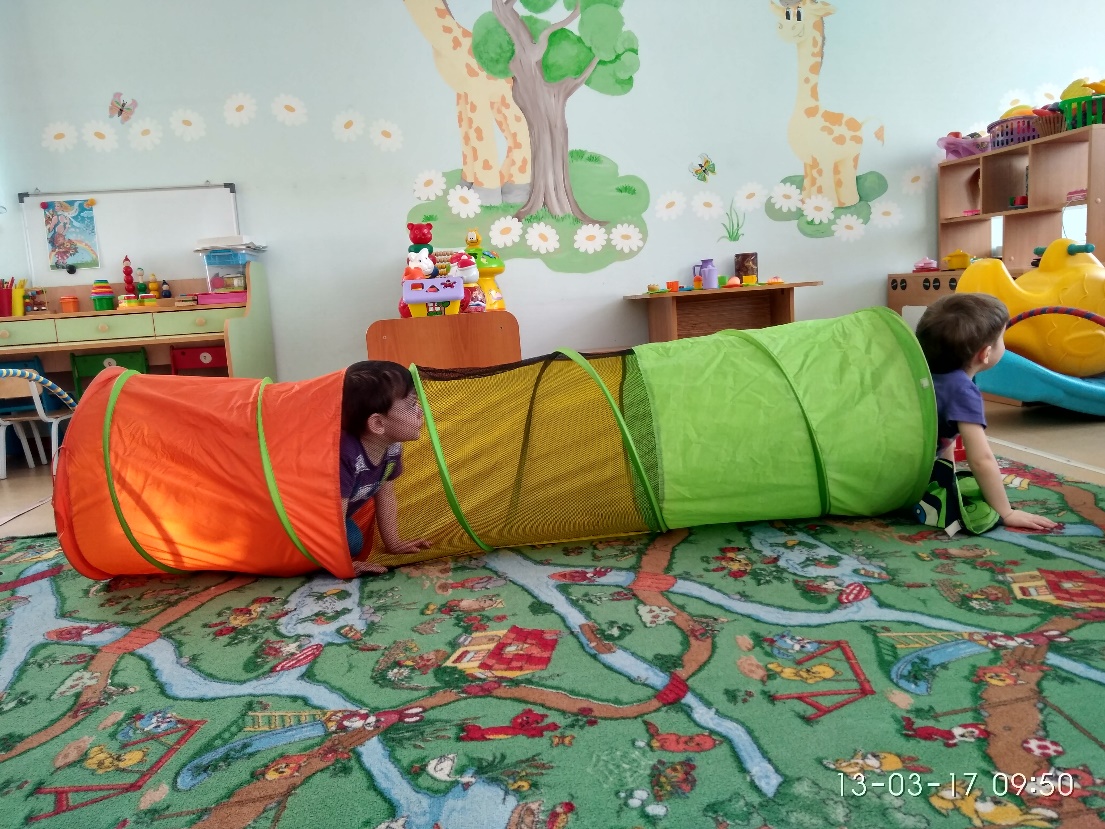 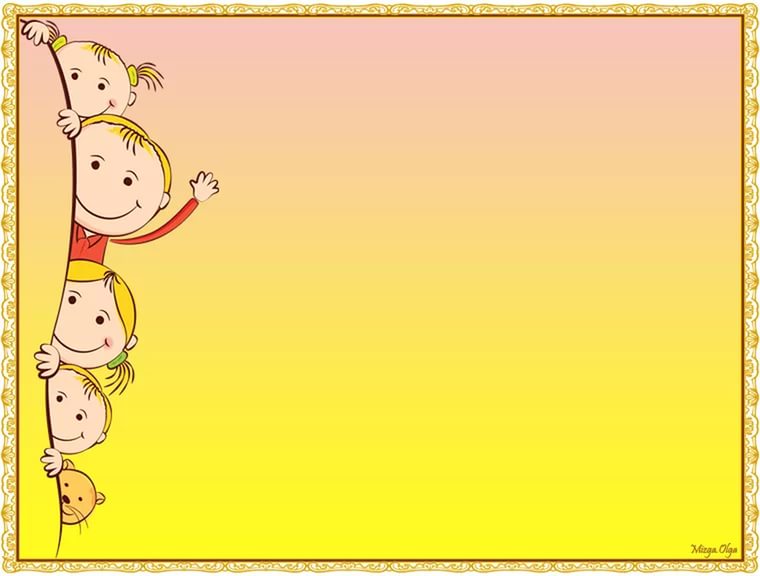 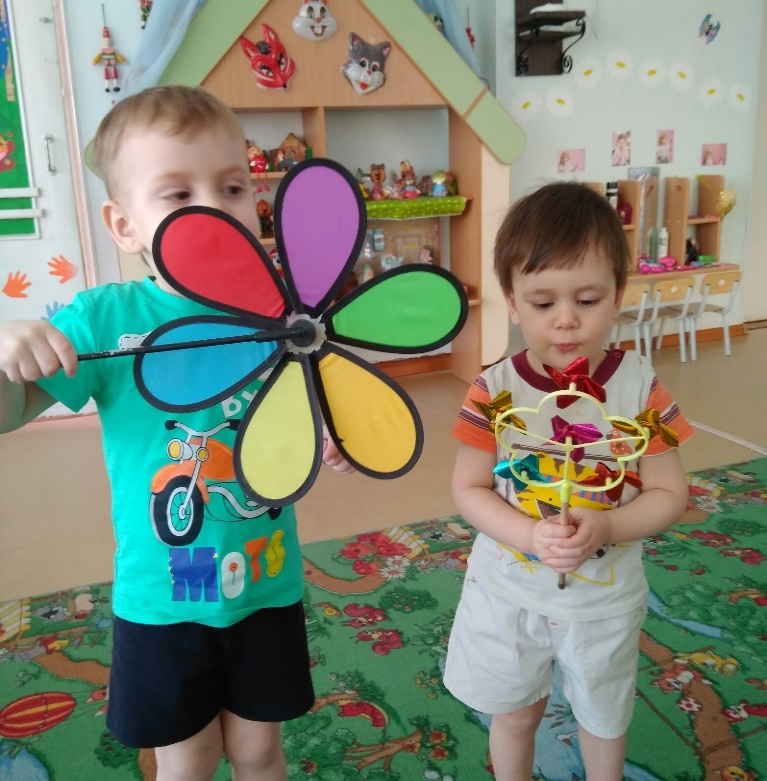 « Дыхательная гимнастика »
Цель: укрепление физиологического дыхания у детей, тренировка артикуляционного дыхания
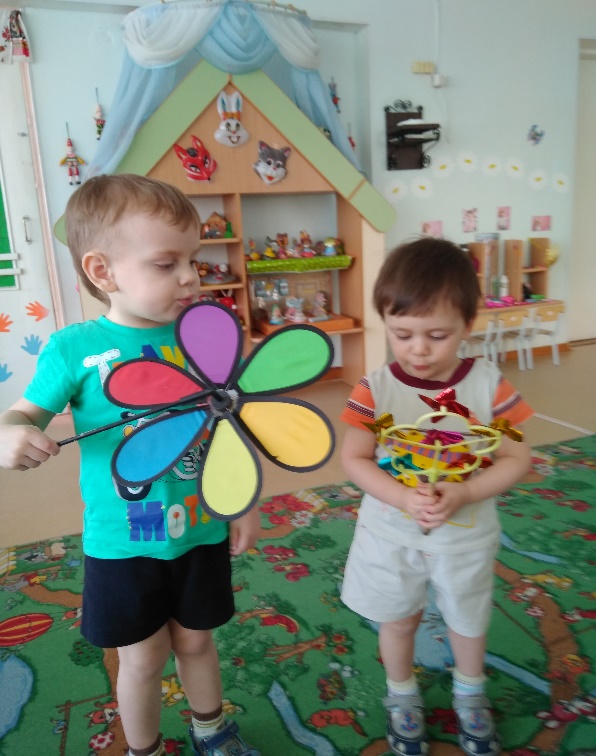 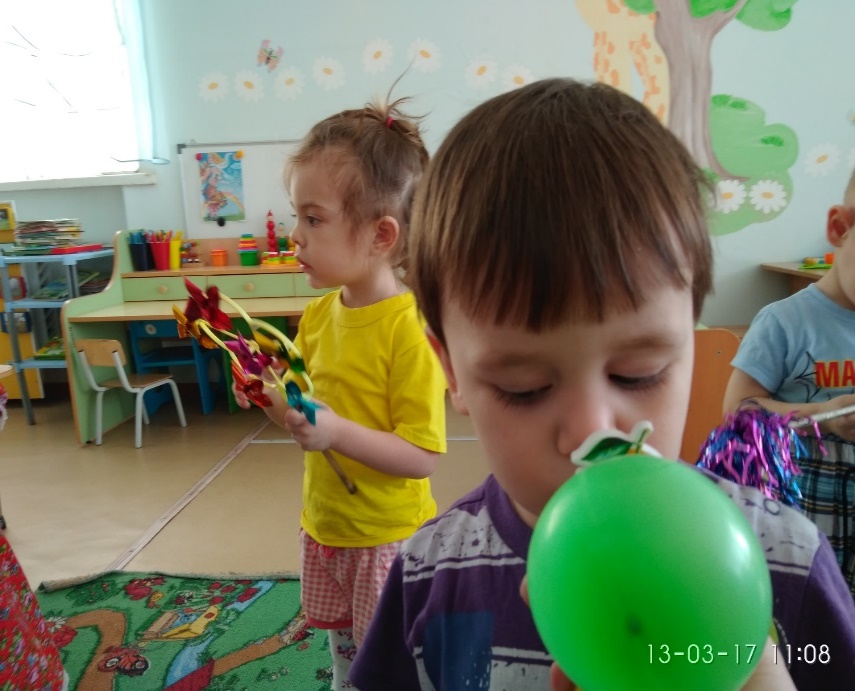 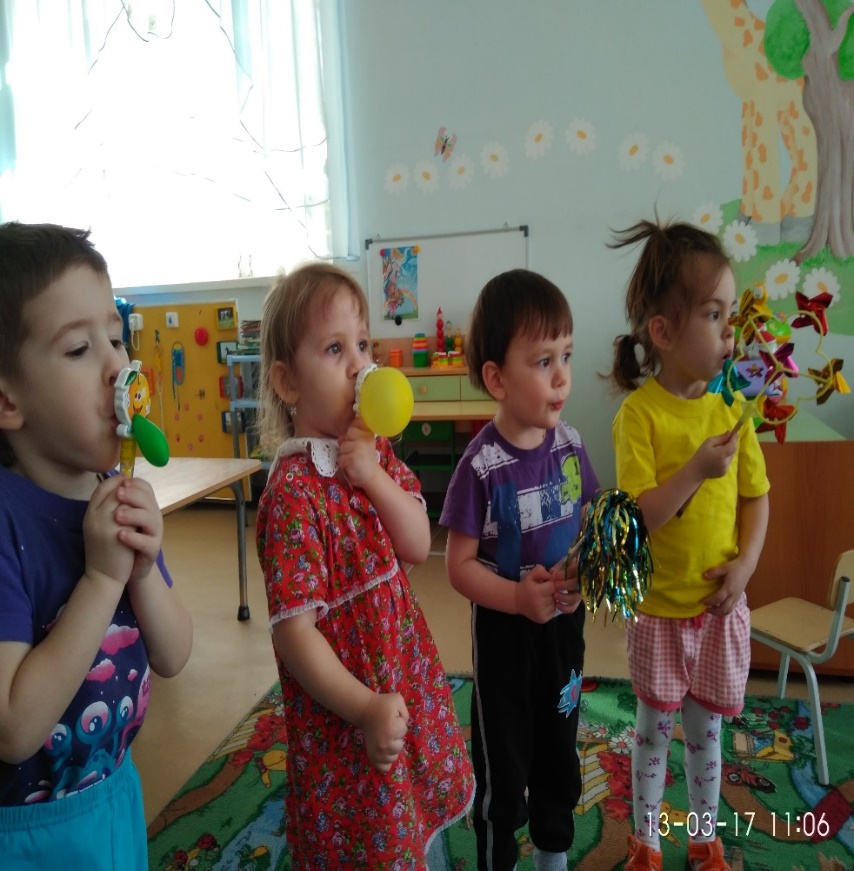 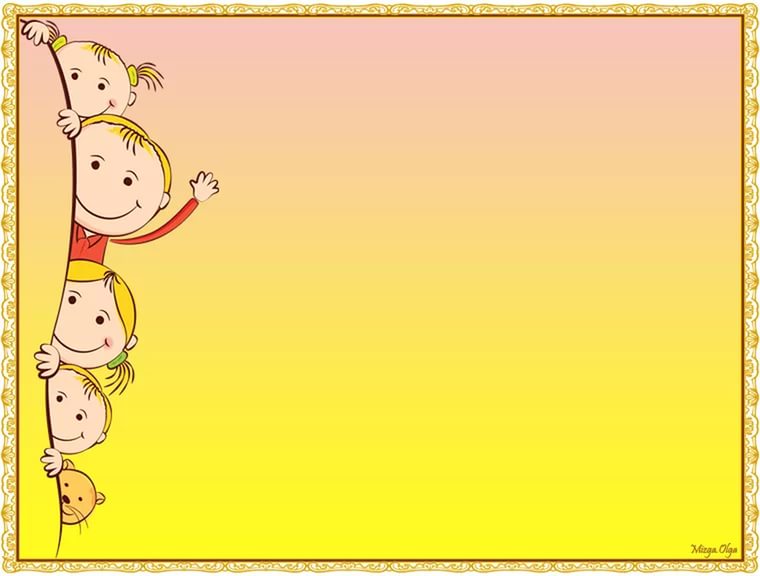 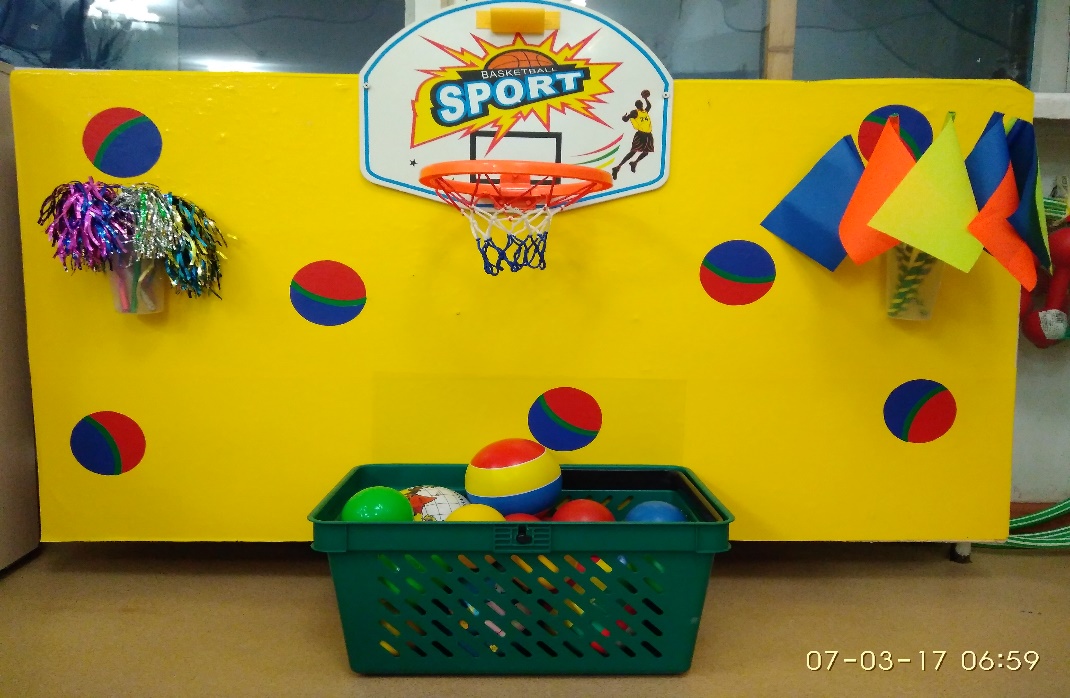 « Баскетбольное кольцо »
Цель: Забросить мяч в кольцо. Развивает ловкость, меткость.
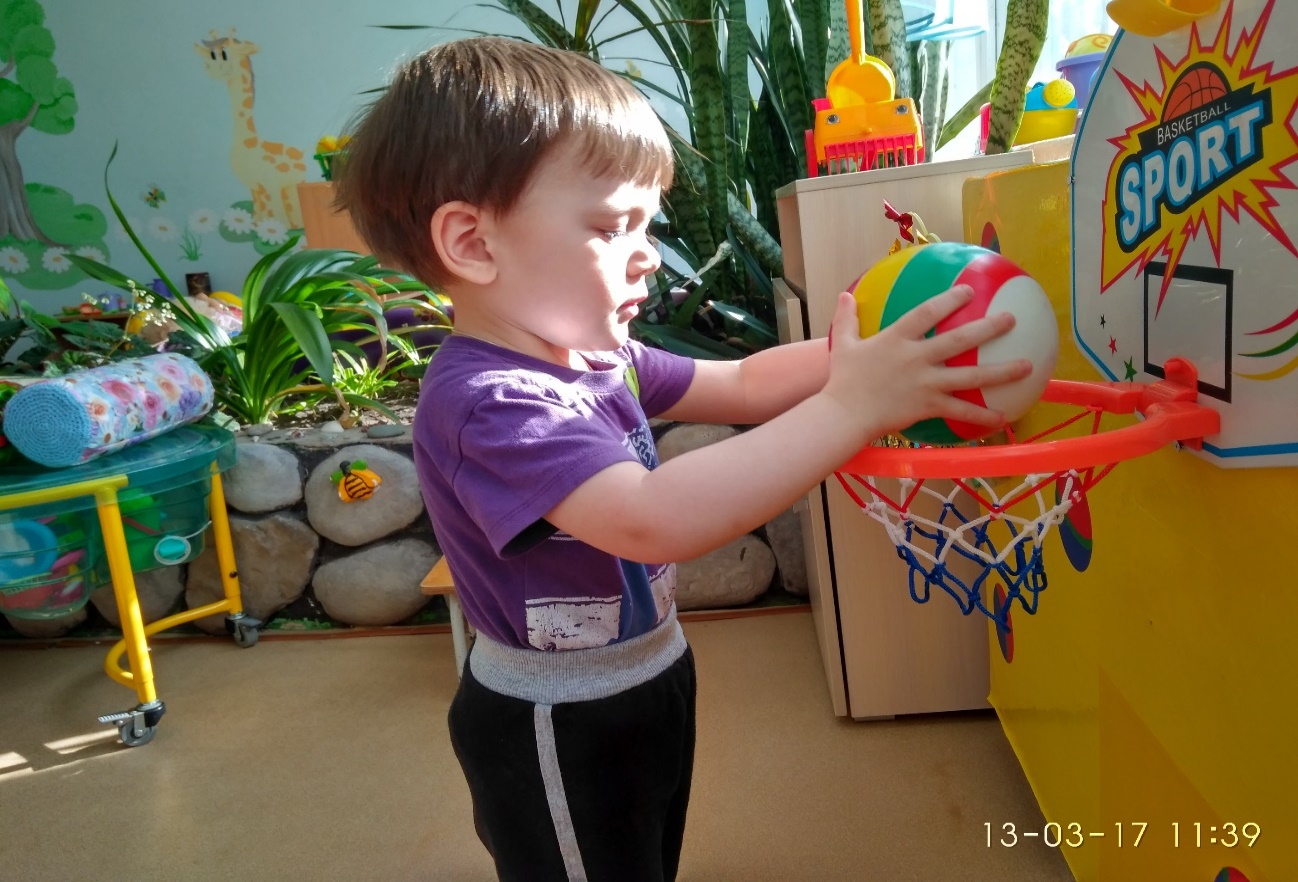 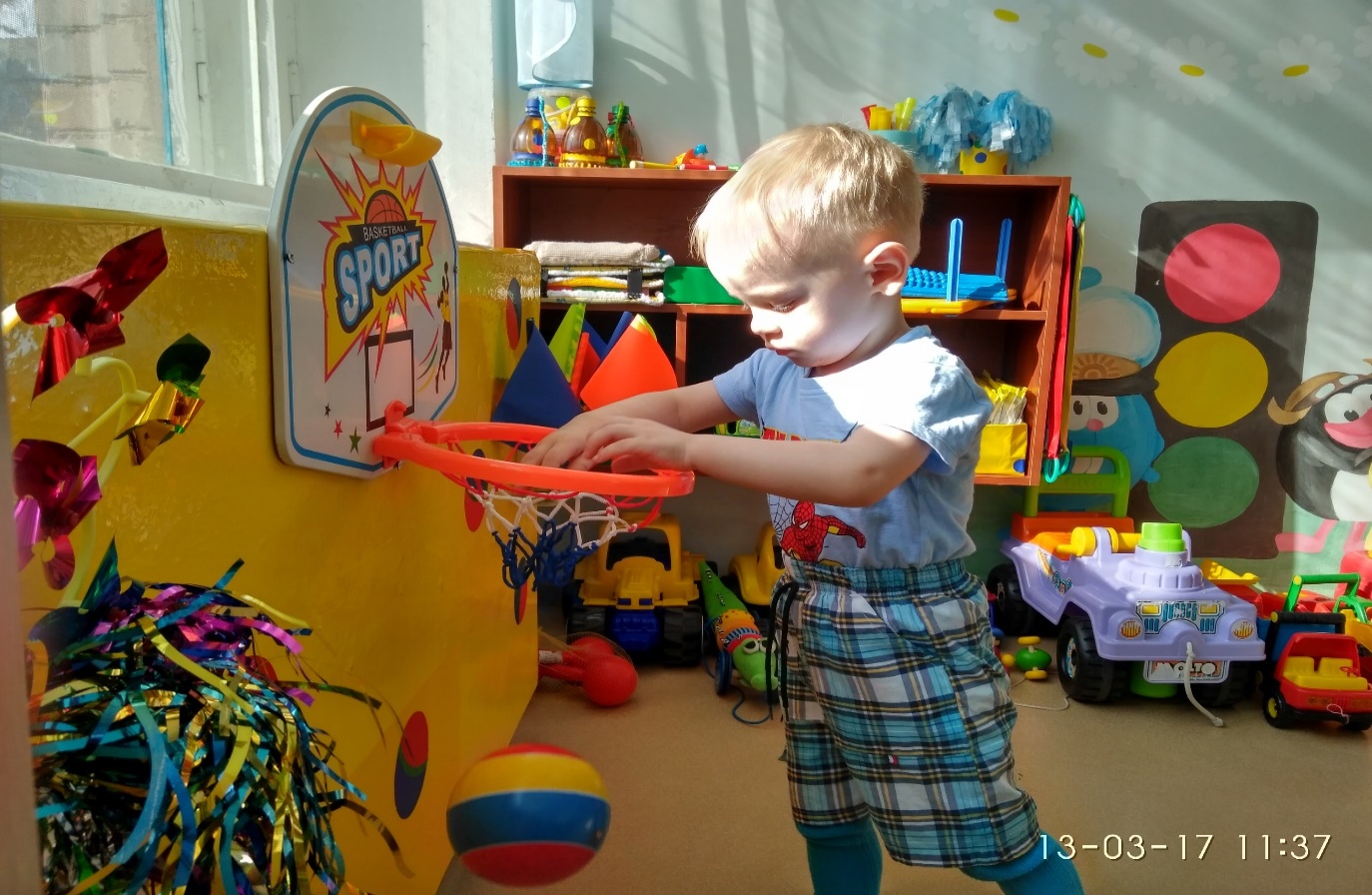 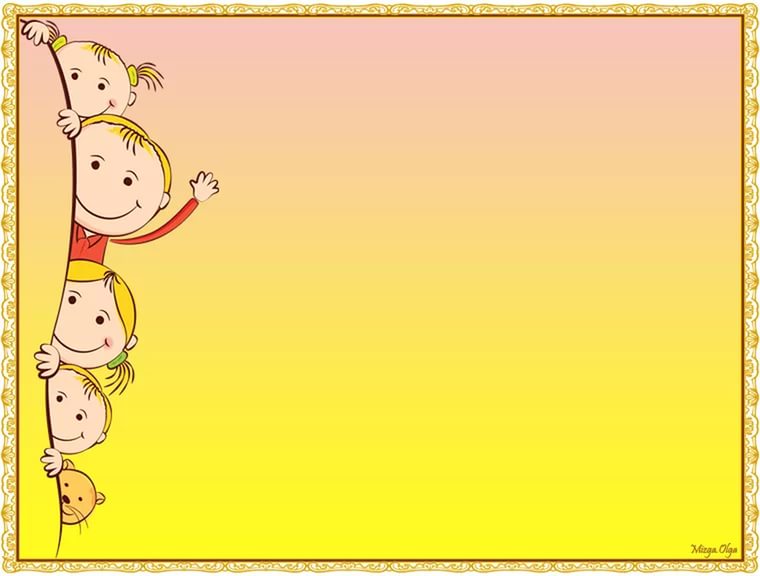 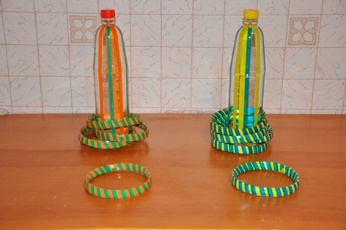 « Кольцеброс »
Цель: развивать глазомер детей, координацию движений, ловкость
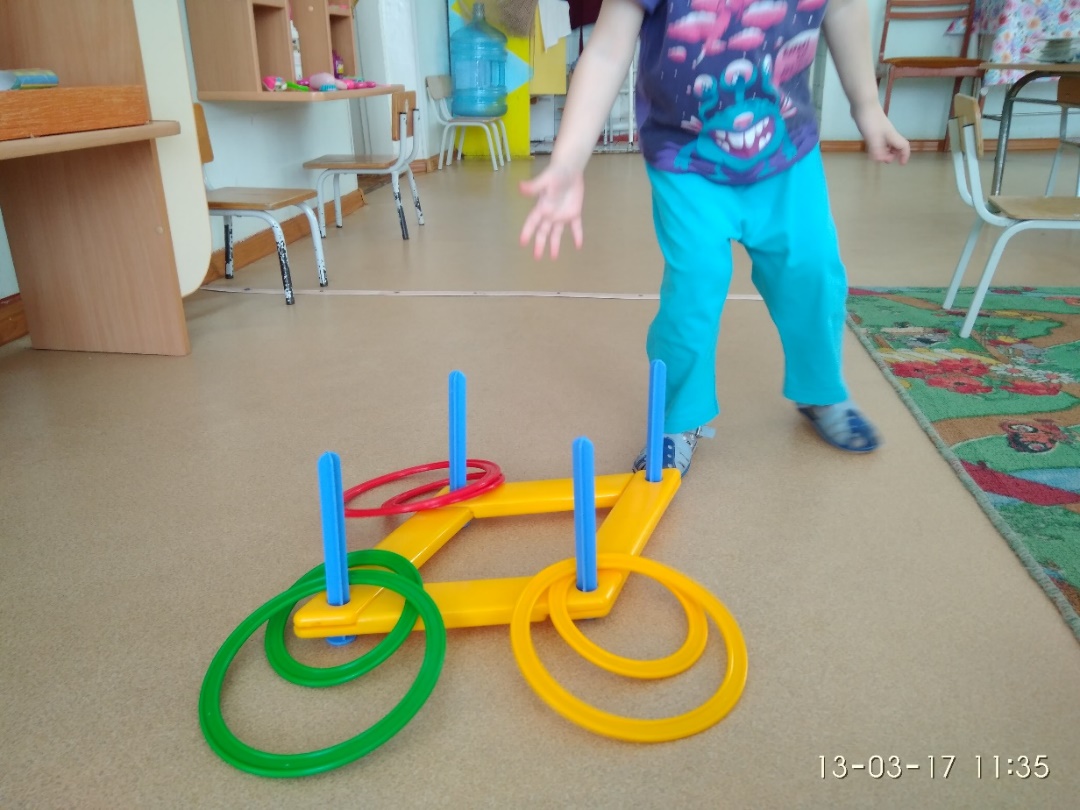 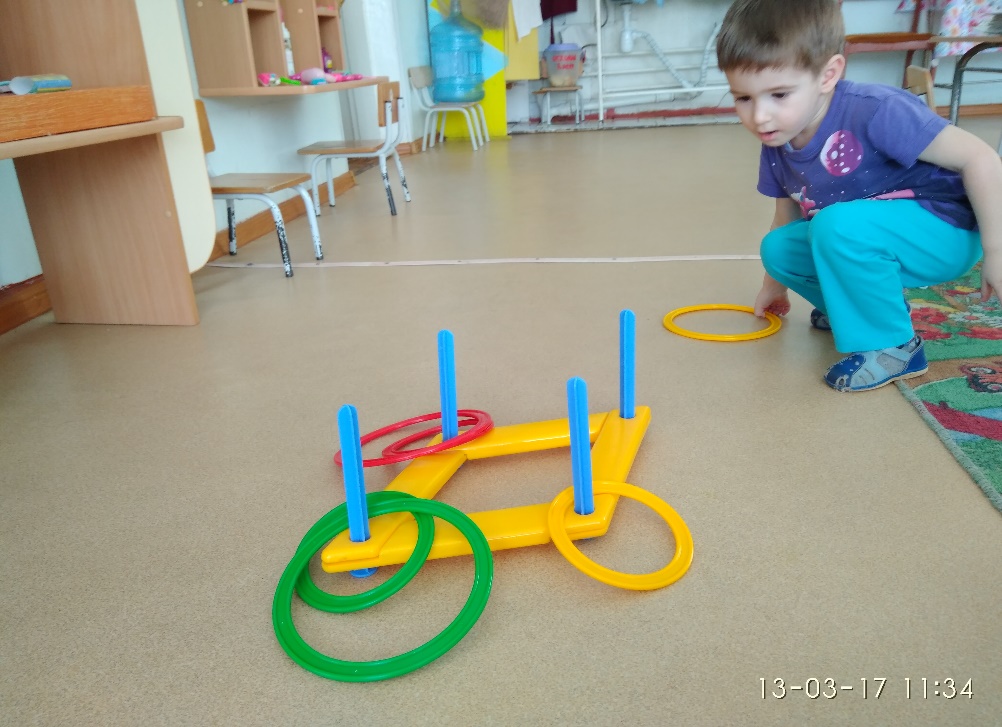 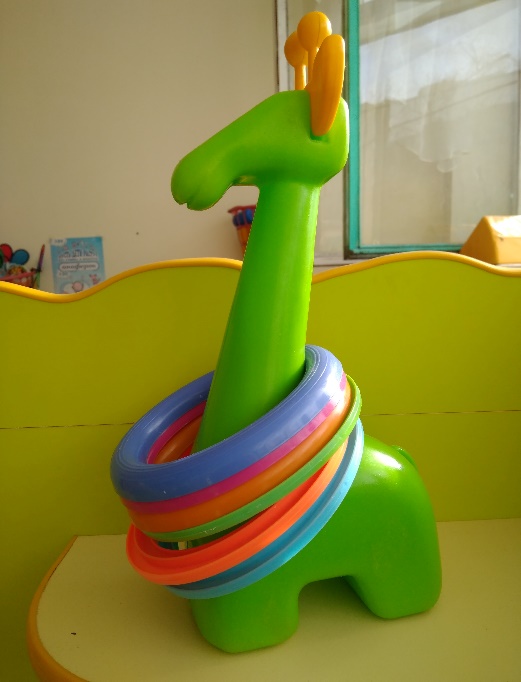 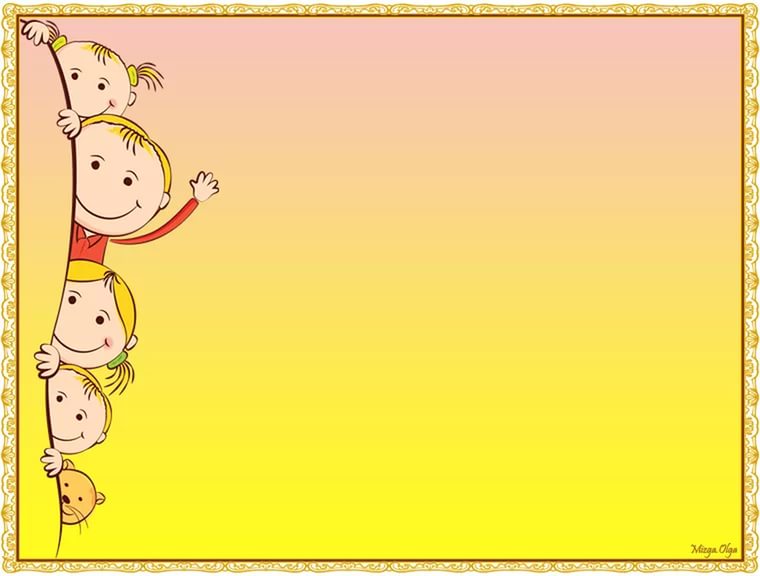 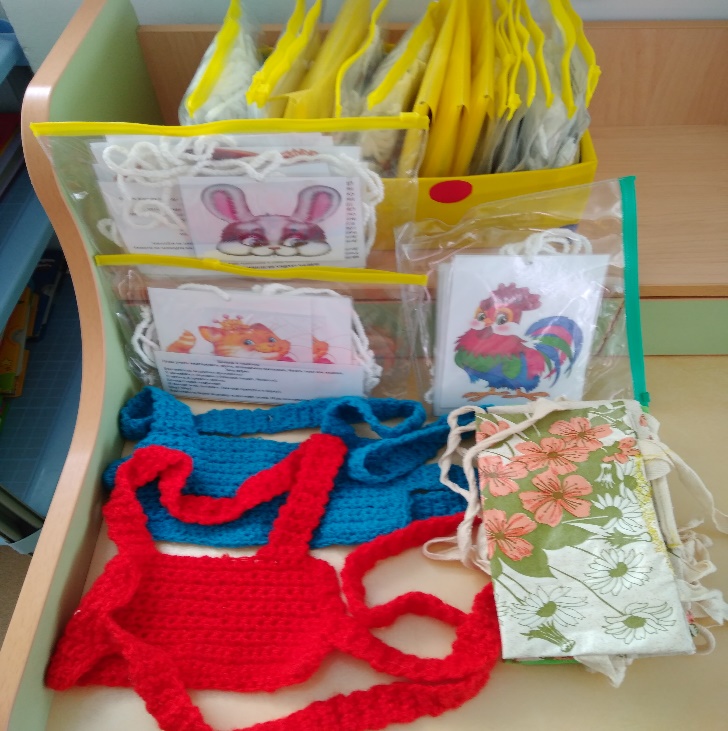 « Подвижные игры »
Цели: упражнять детей в совместных играх с элементарными правилами, обогащать двигательный опыт детей
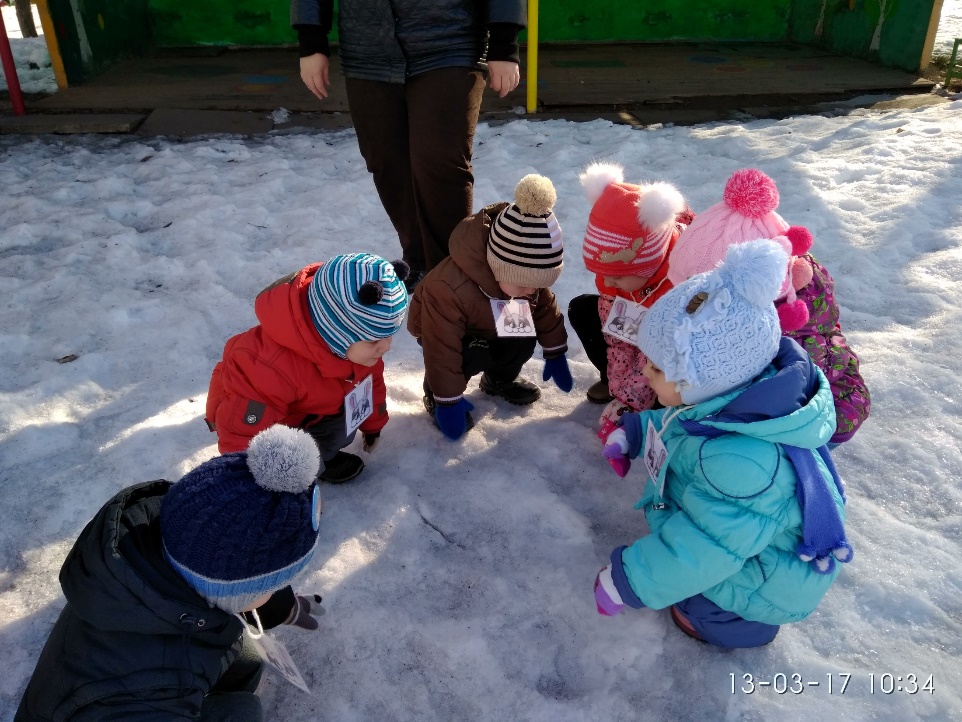 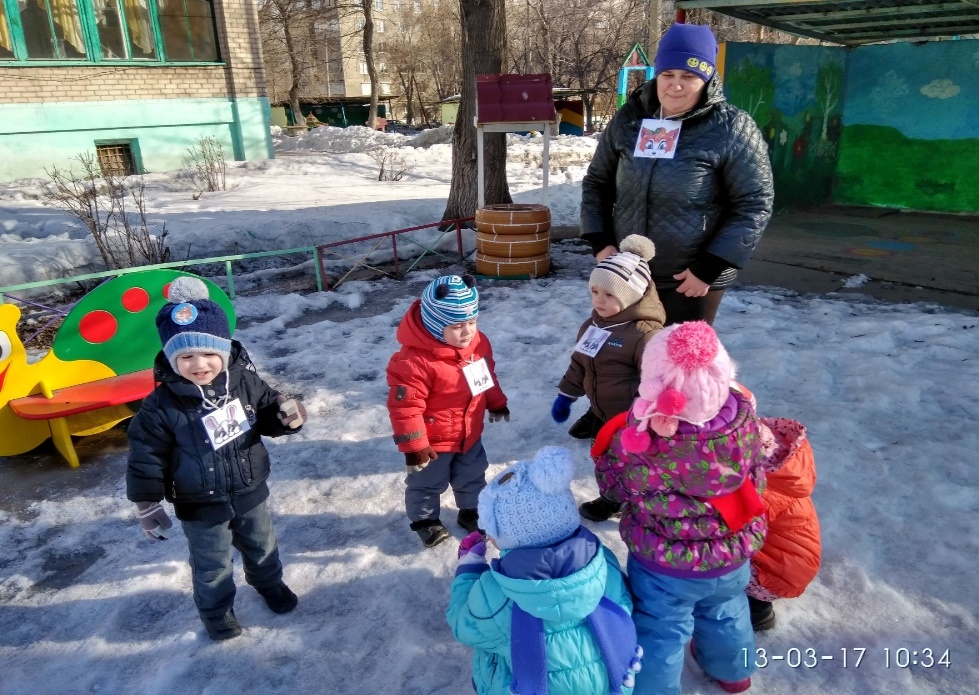 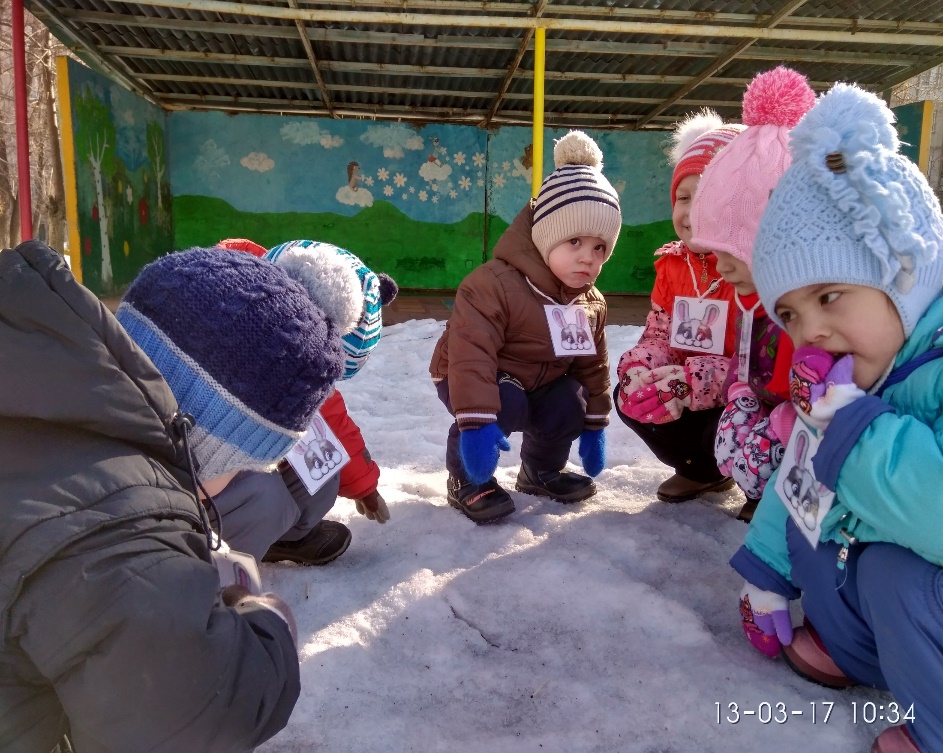 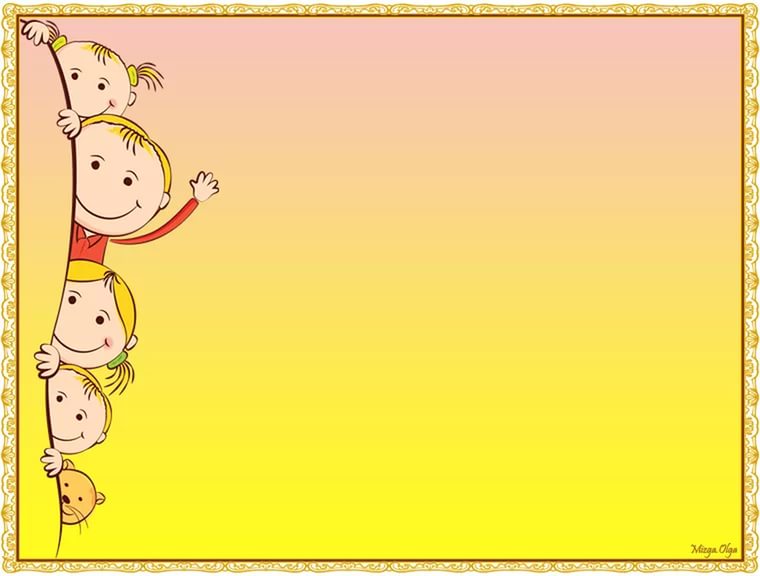 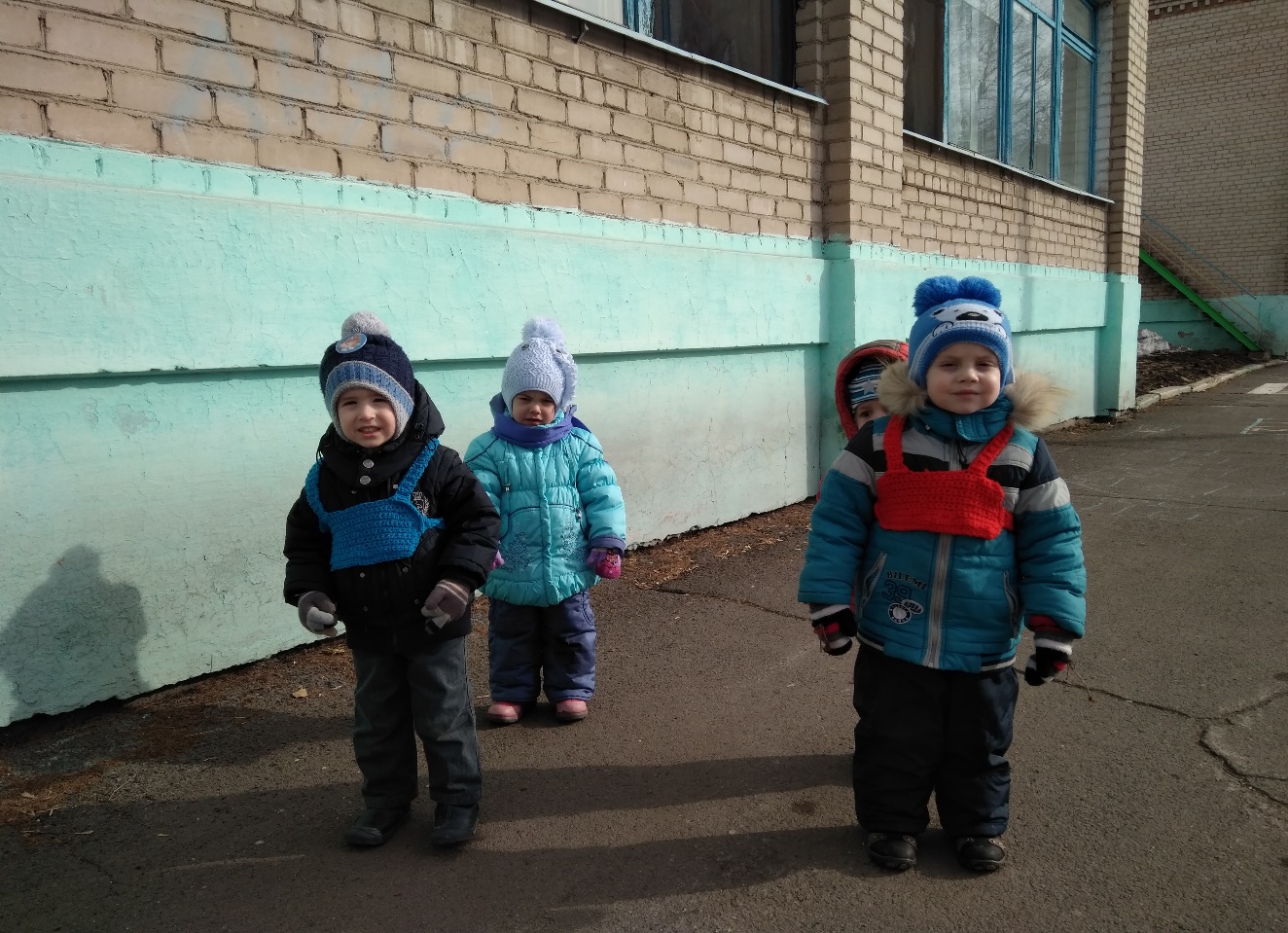 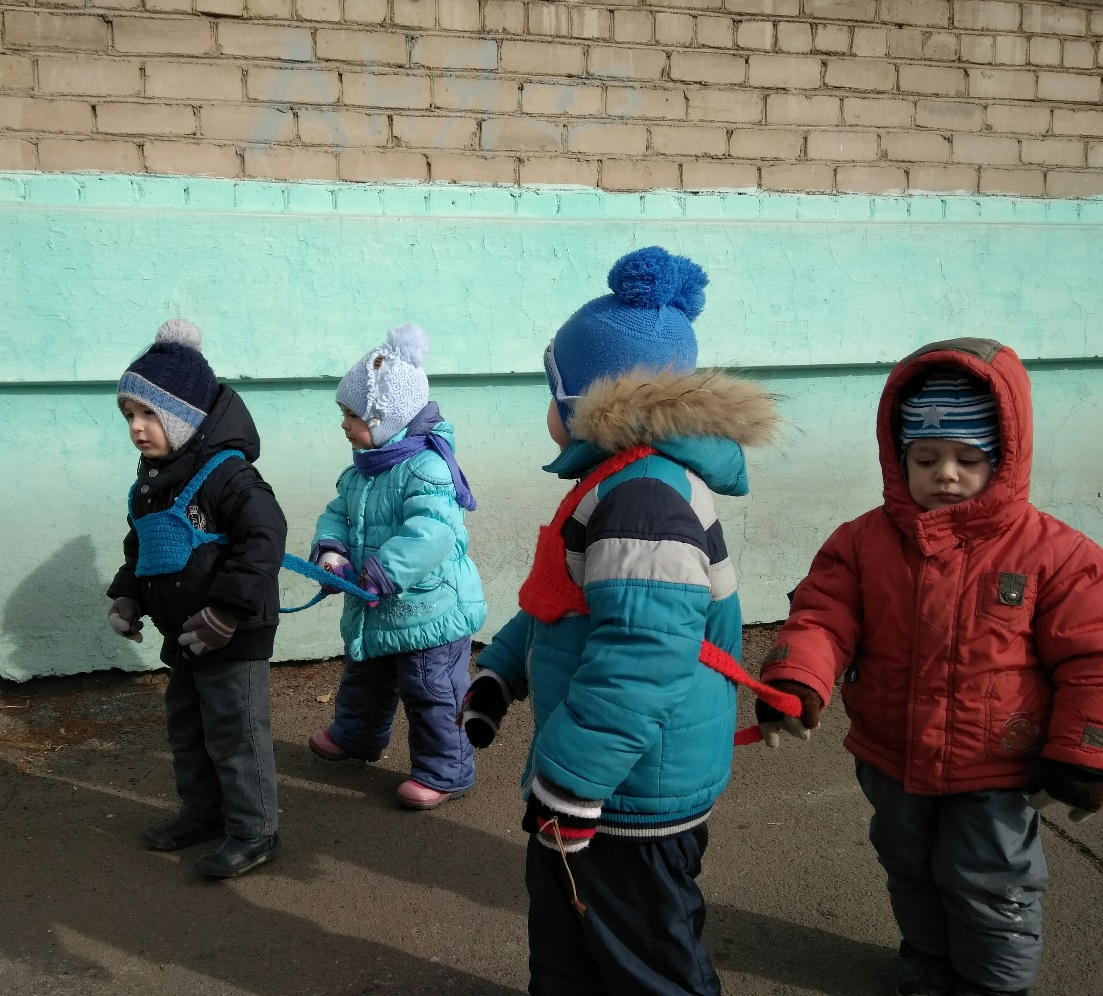 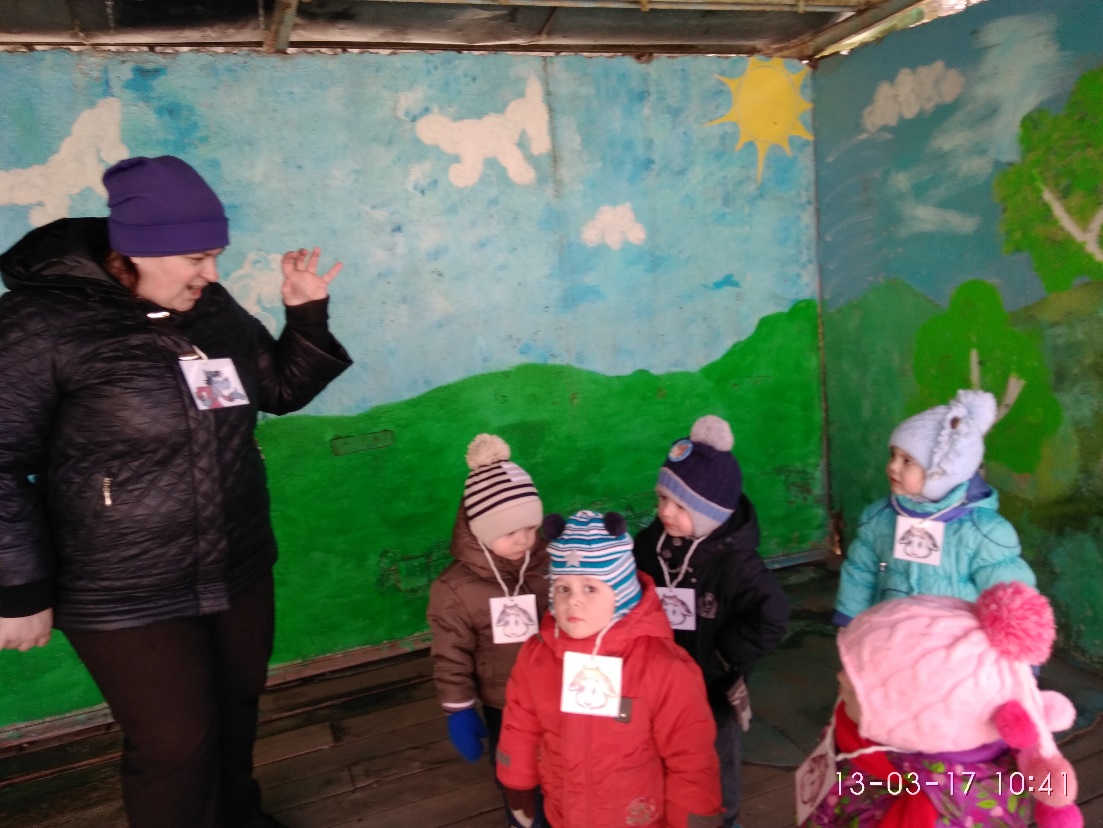 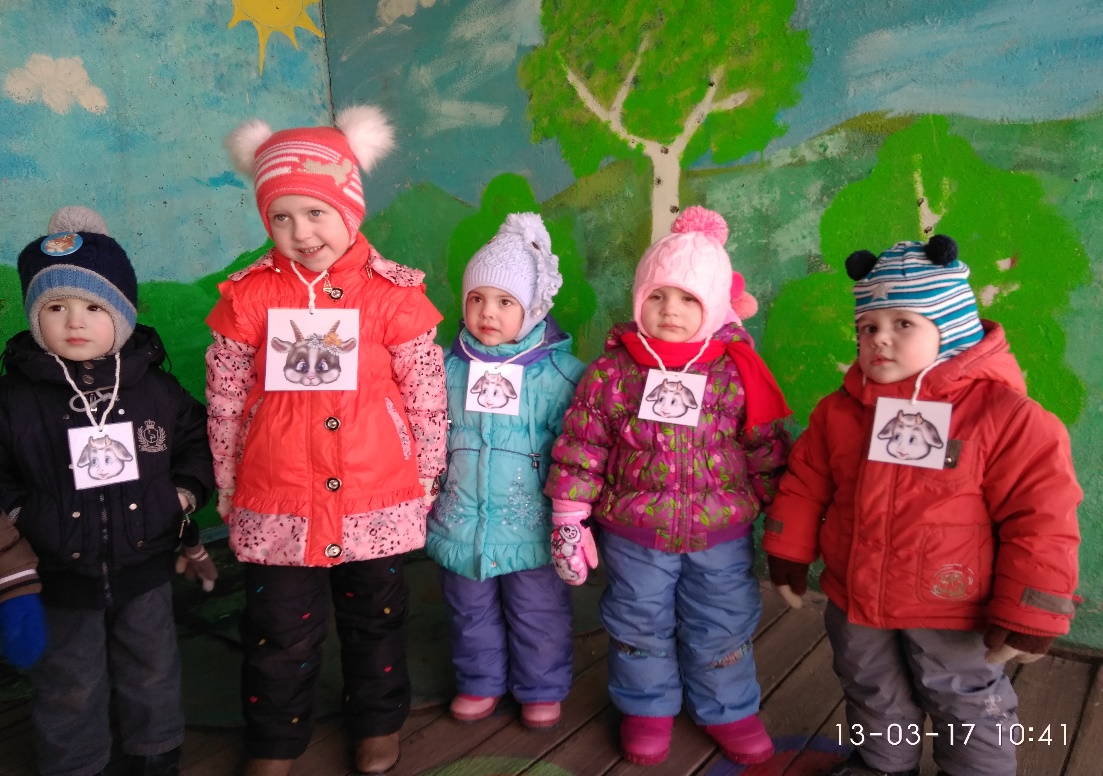 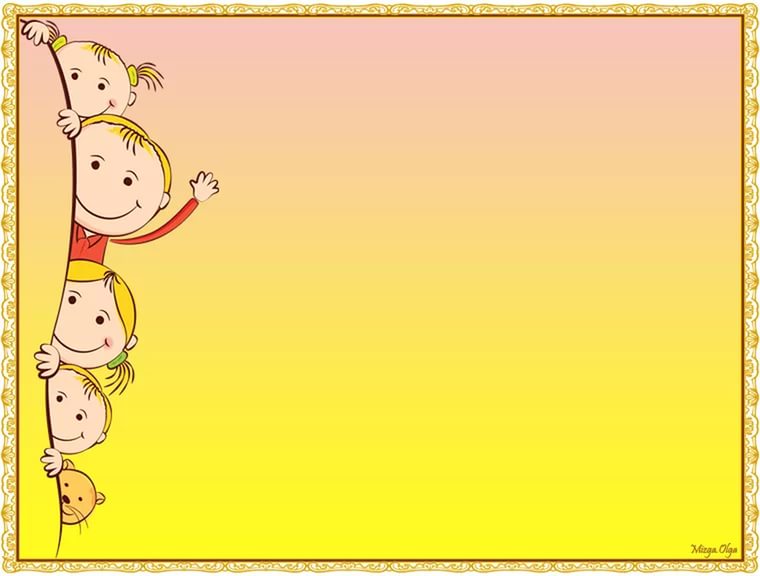 « Картотеки »
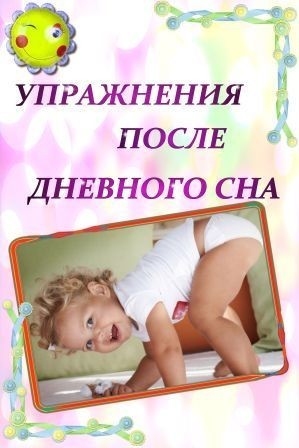 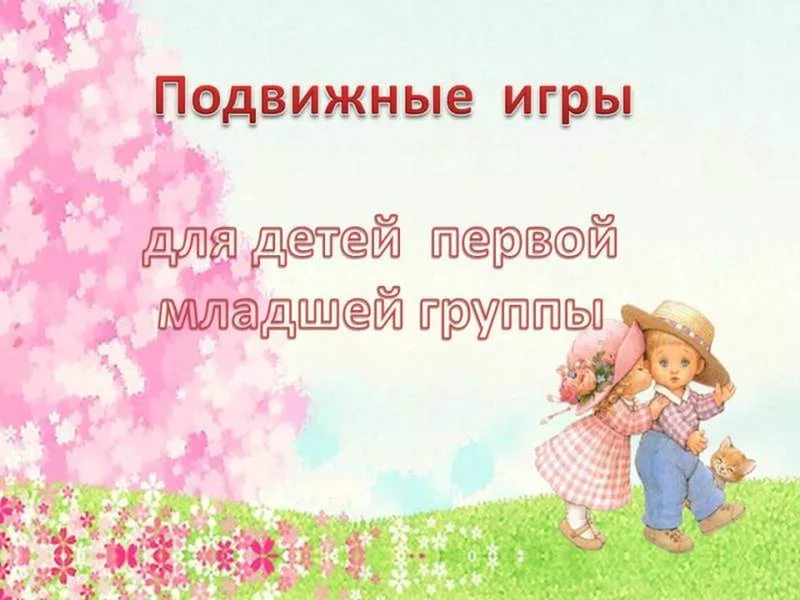 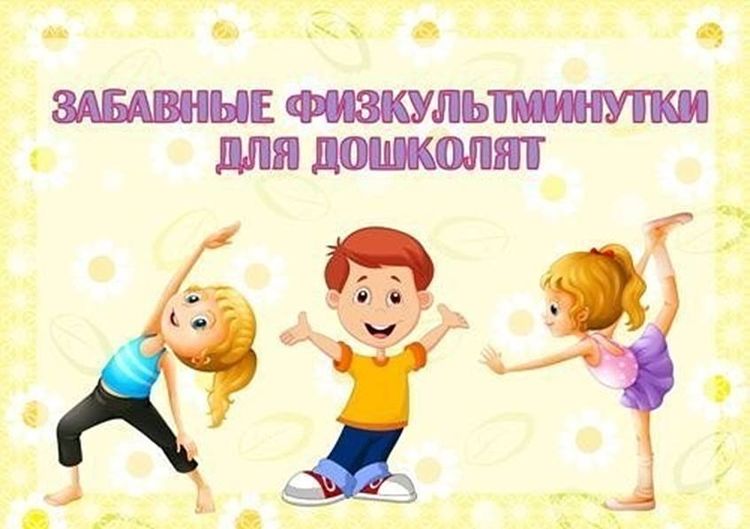 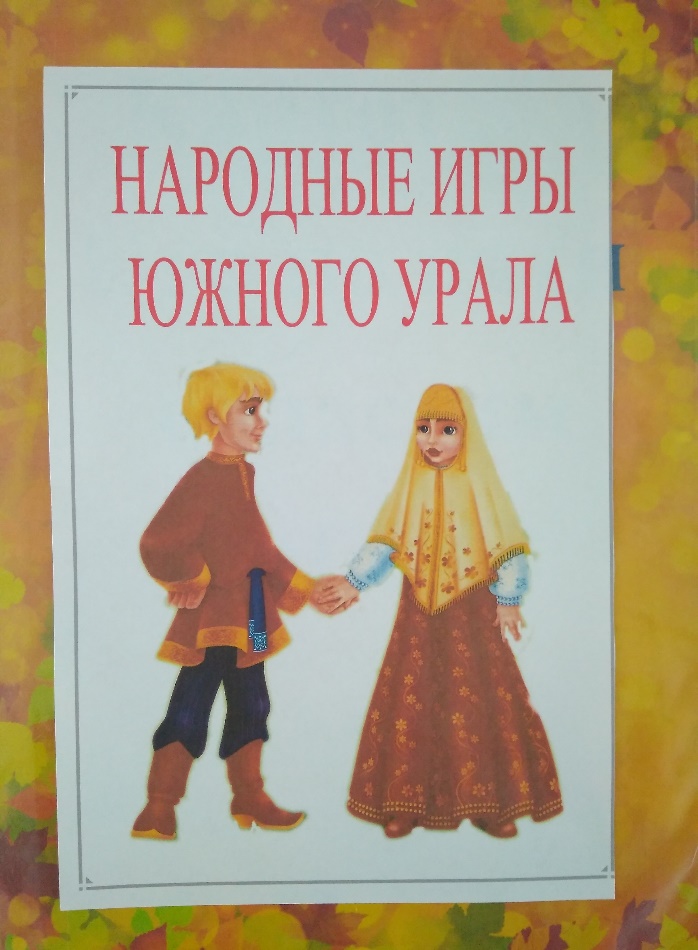 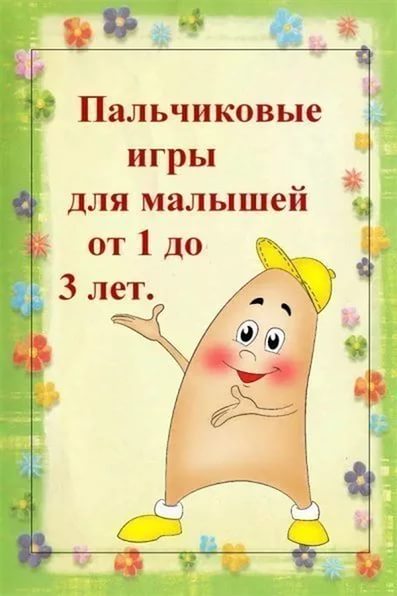 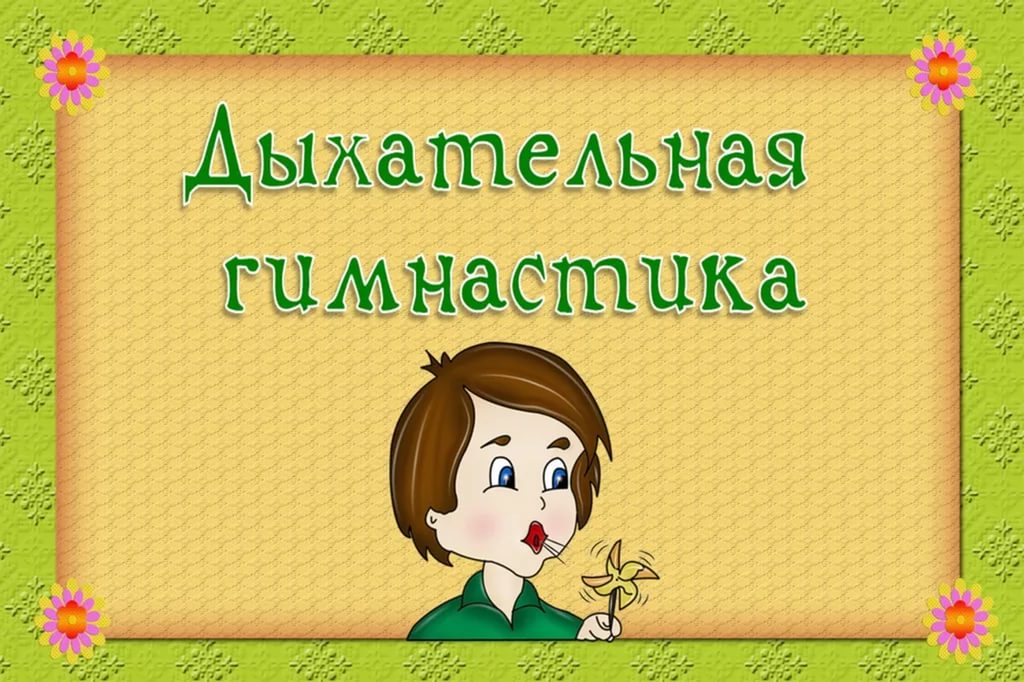 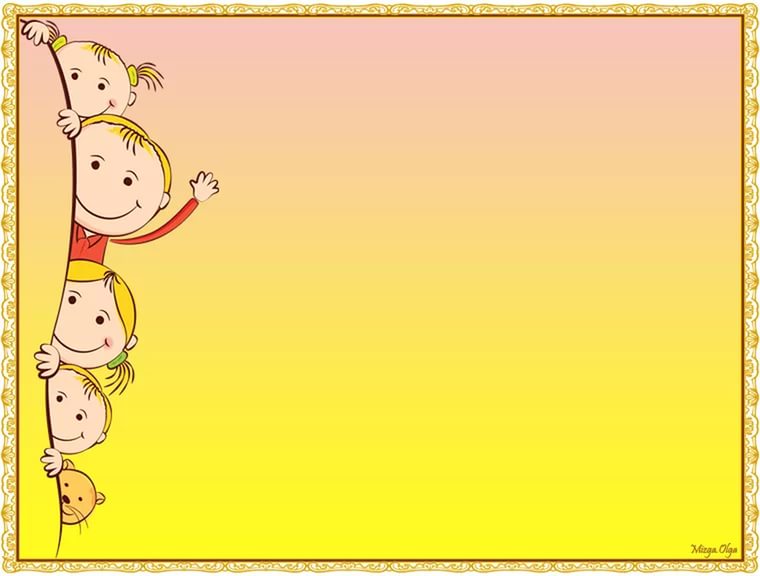 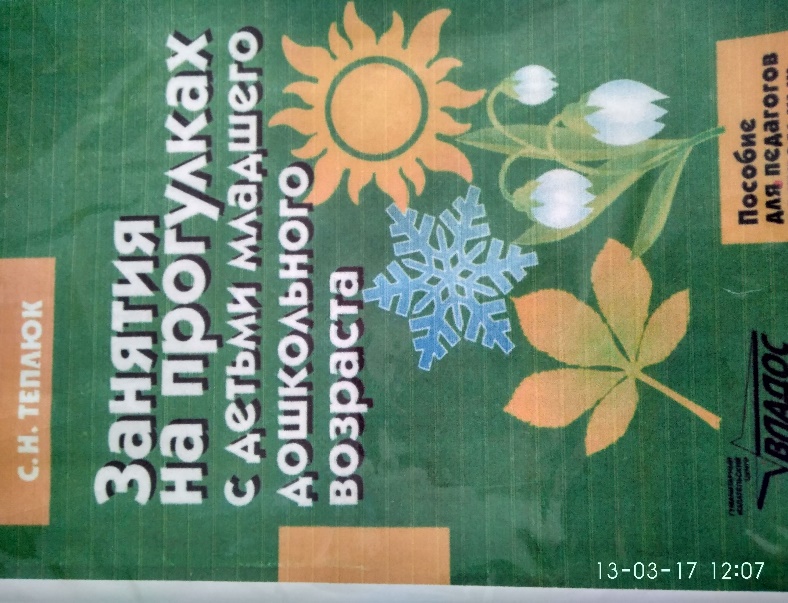 Методическое пособие:
( перспективное планирование, конспекты занятий, досугов, праздников, развлечений, оздоровительная гимнастика, закаливания)
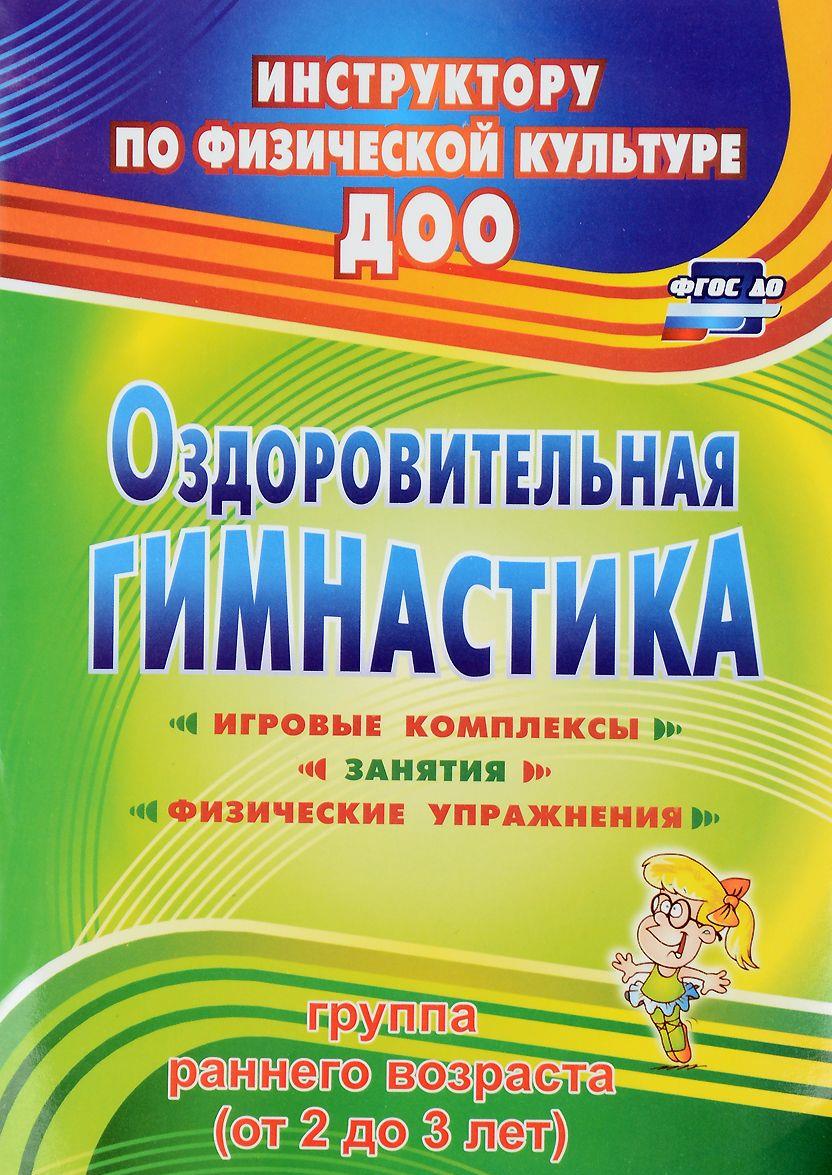 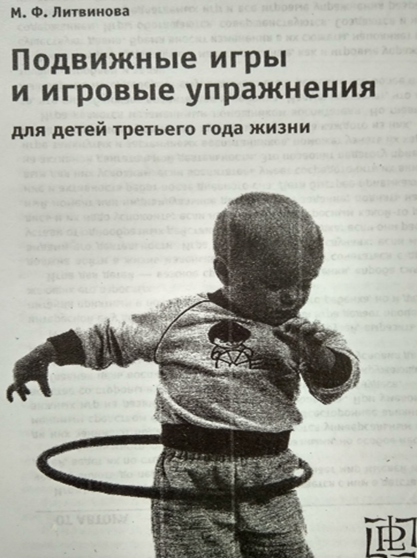 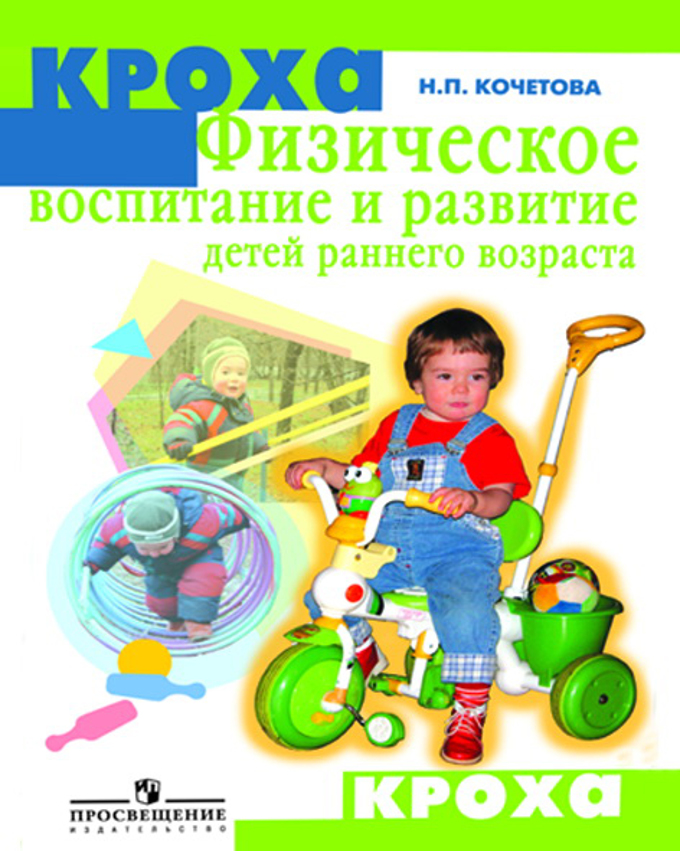 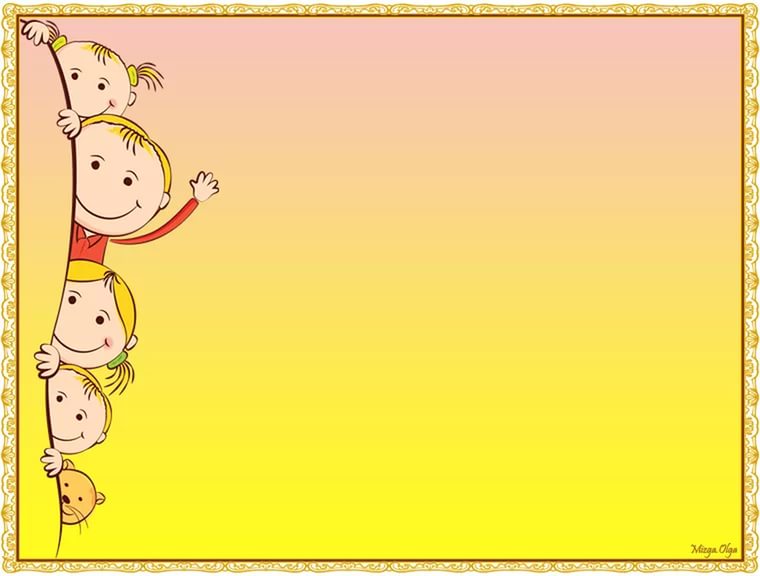 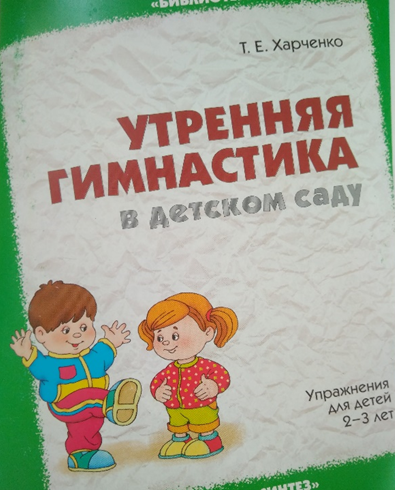 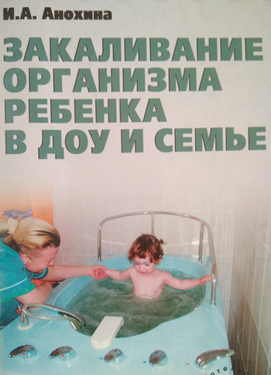 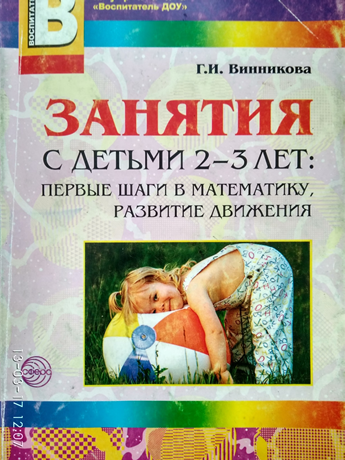 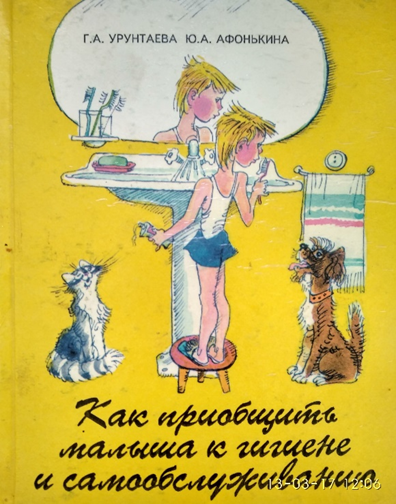 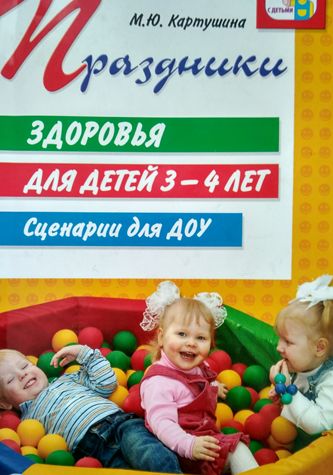 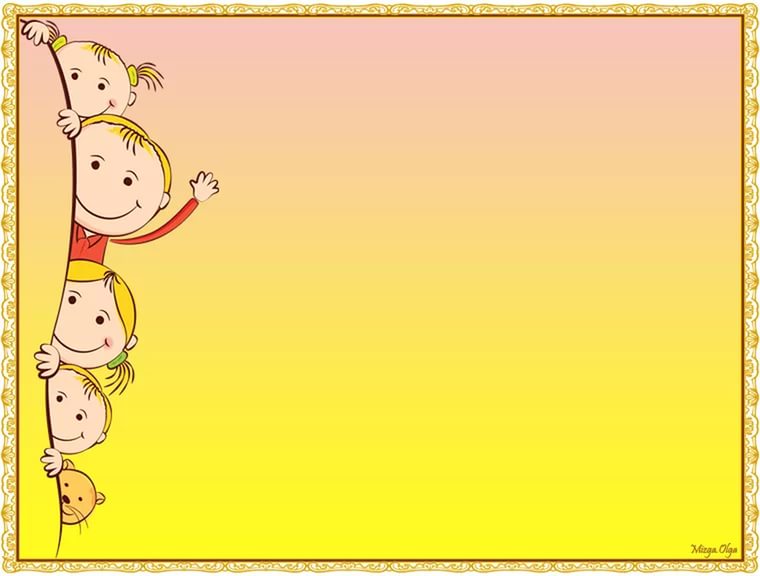 Работа с родителями
Анкетирование
Консультации, беседы
Формы работы с родителями
Помощь в изготовлении атрибутов
Наглядно- информационная агитация
Наглядная информация
Родительские собрания
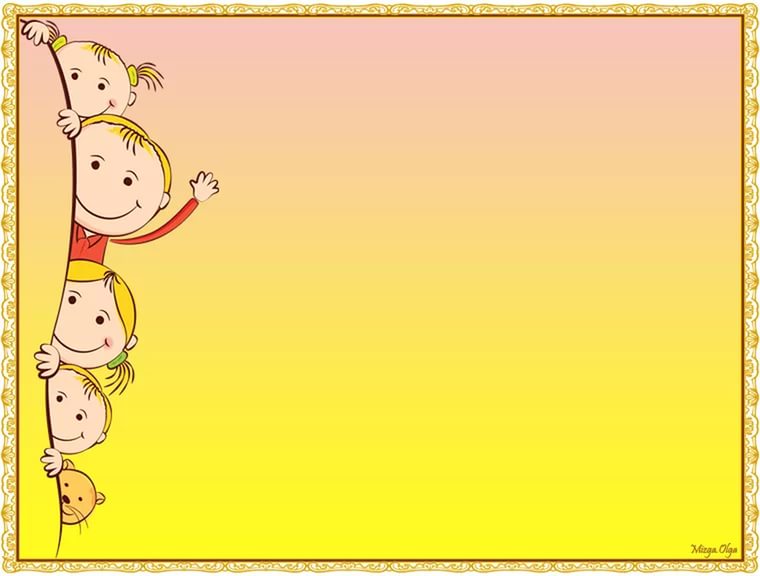 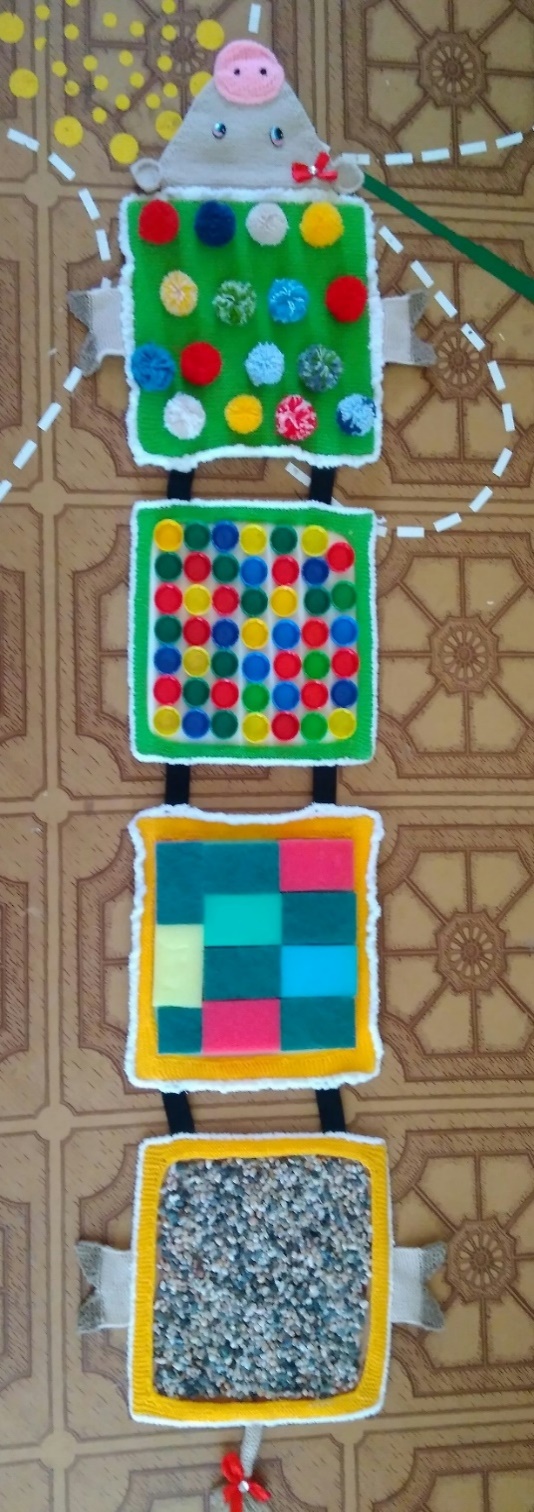 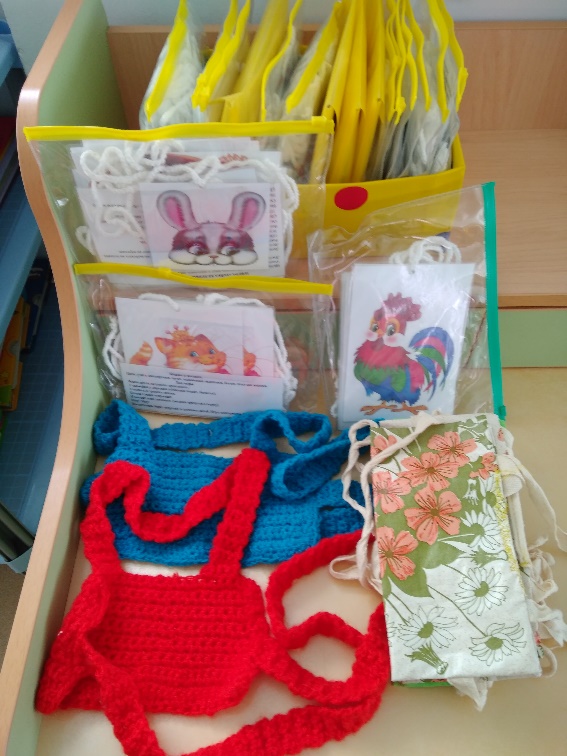 Помощь родителей, в изготовлении атрибутов
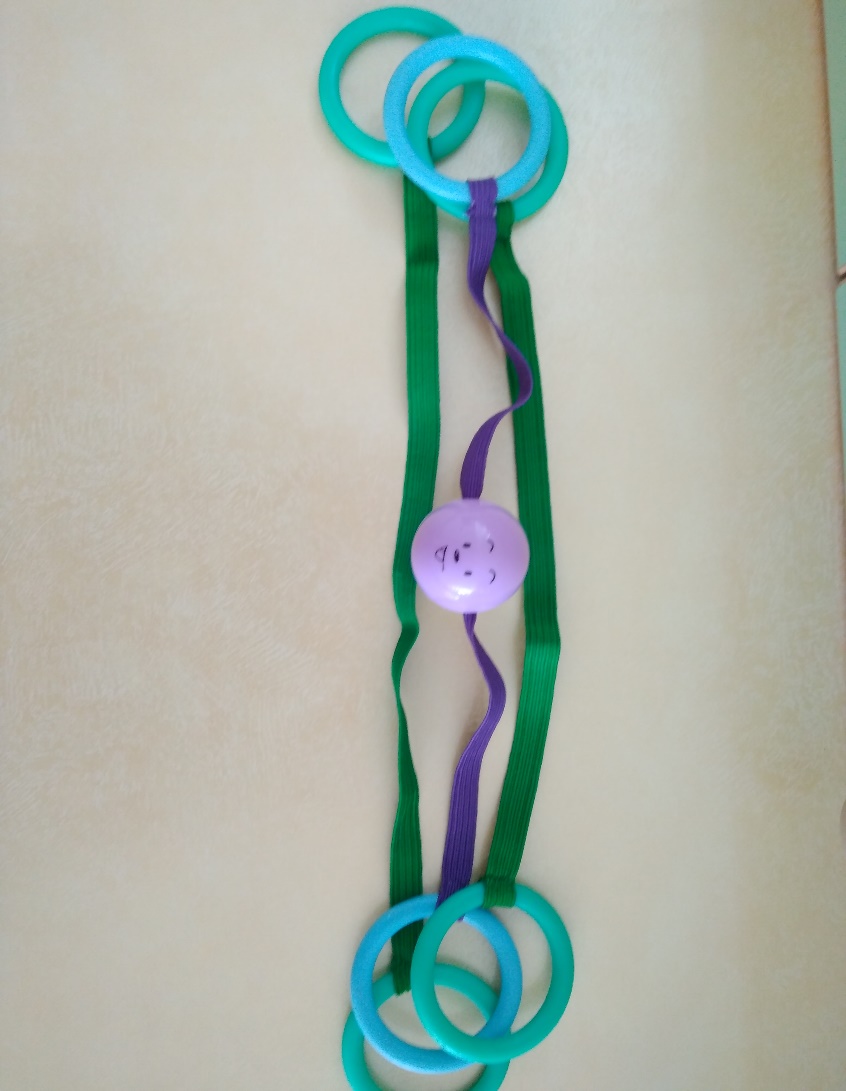 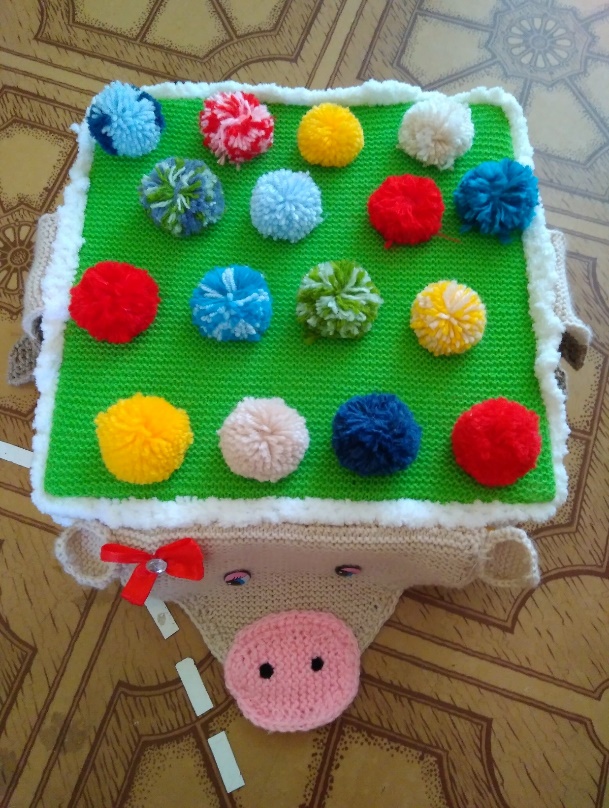 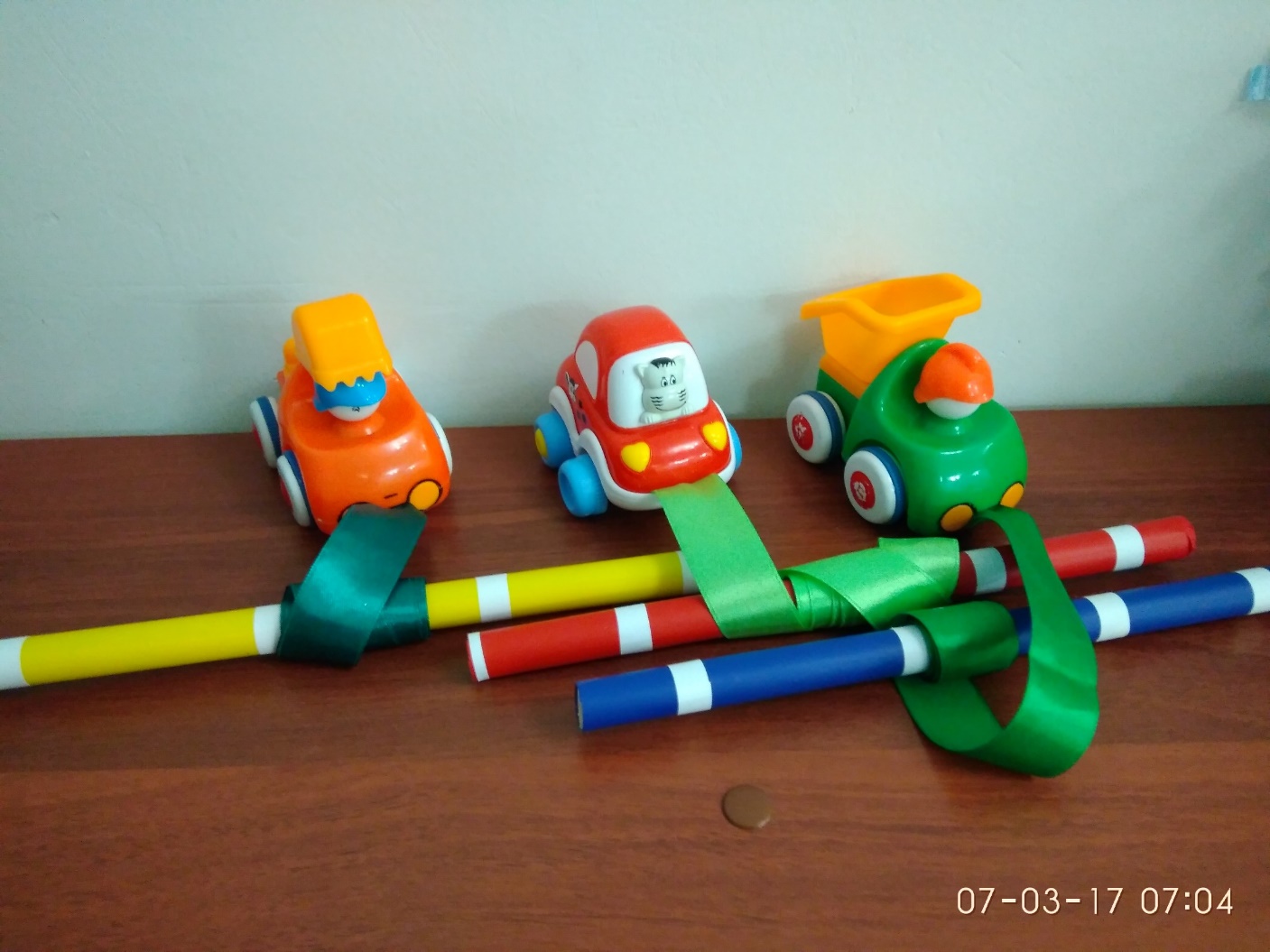 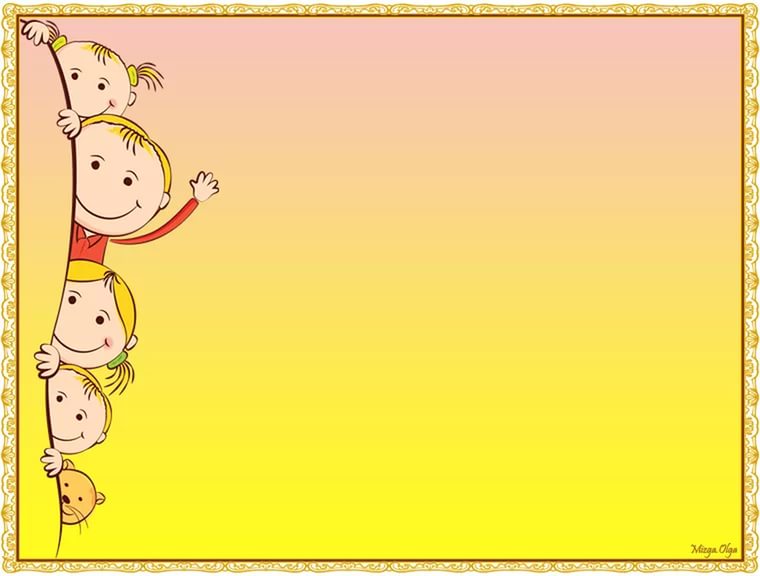 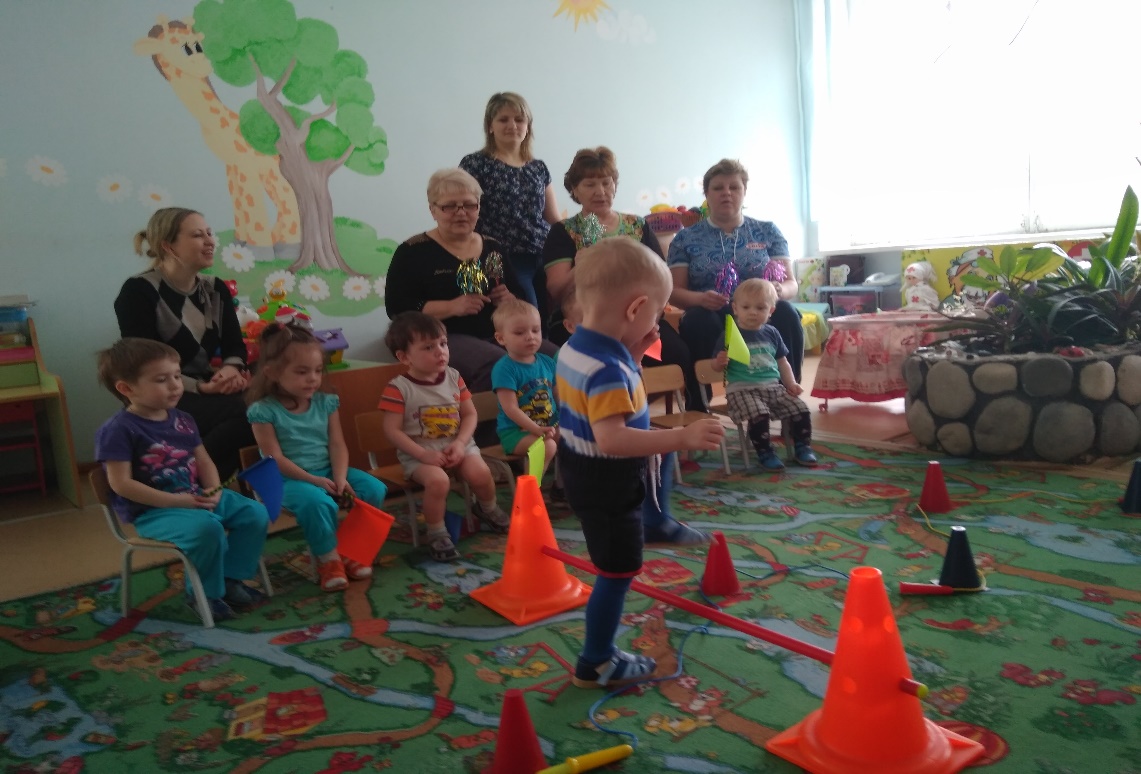 « Нам вместе весело»
( спортивный досуг)
Цель: Способствовать психологическому сближению детей и родителей, развитие положительных эмоций;
Обеспечение эффективного взаимодействия семьи и детского сада.
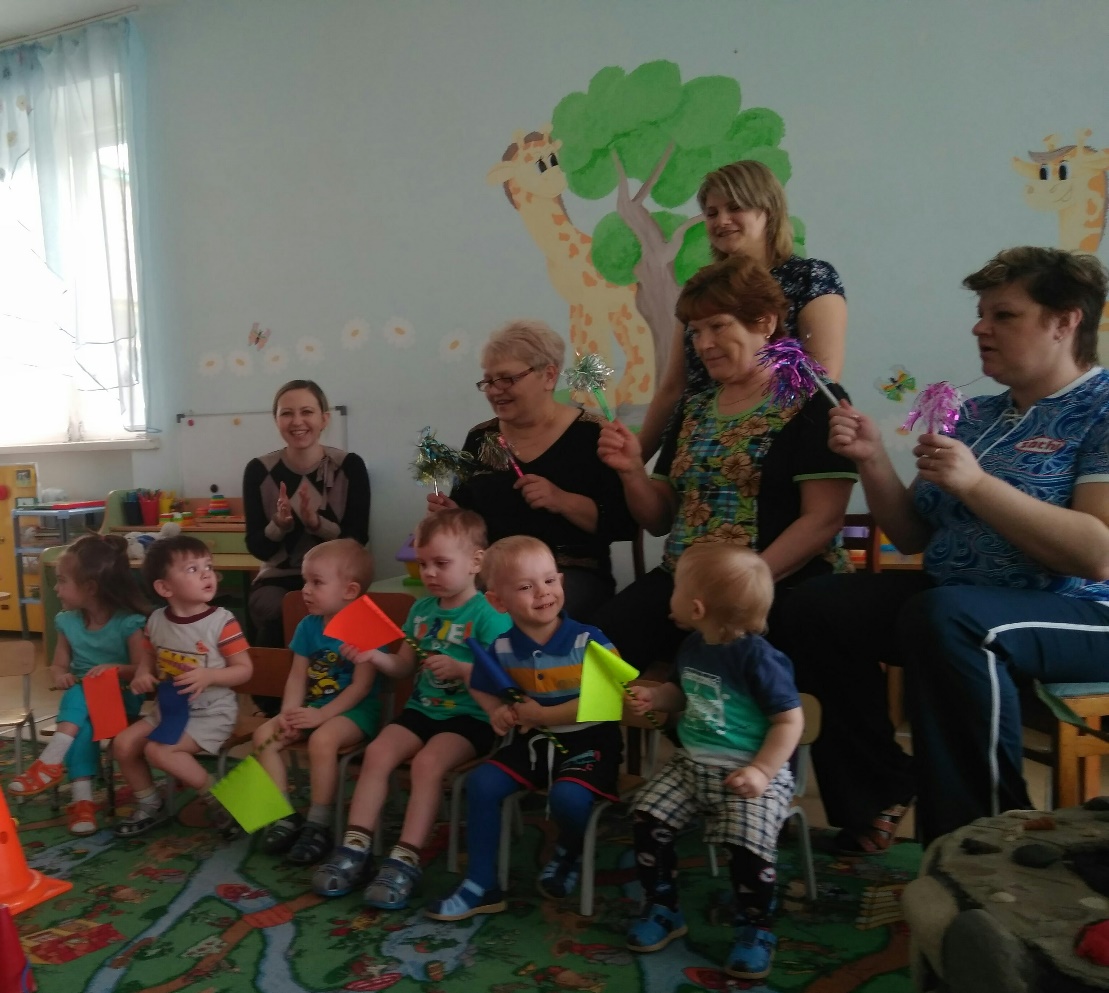 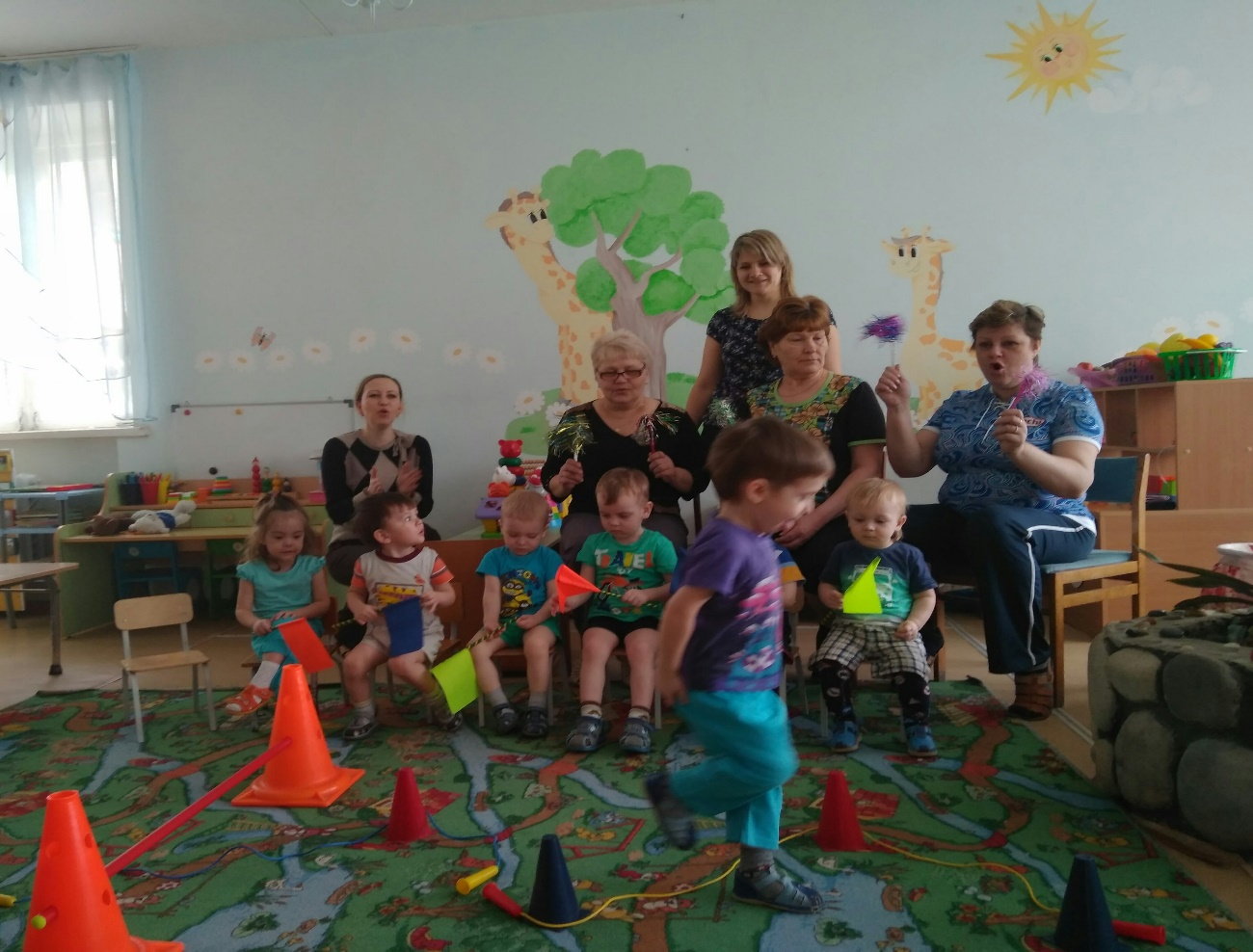 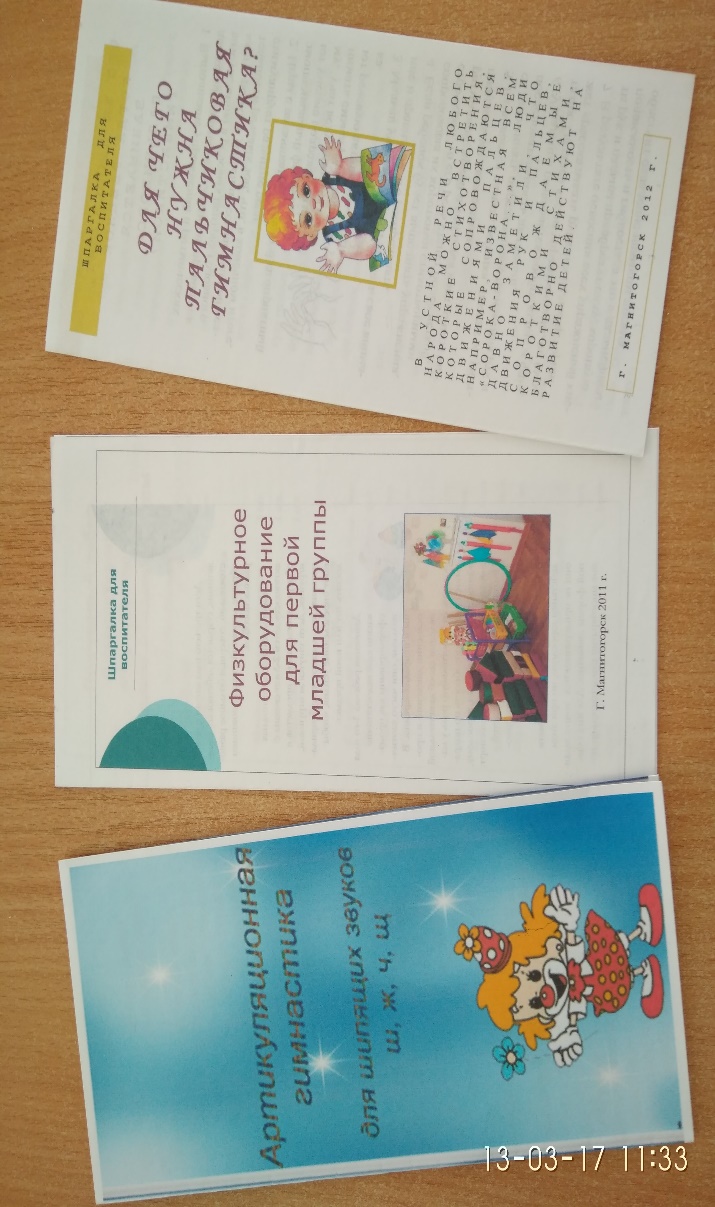 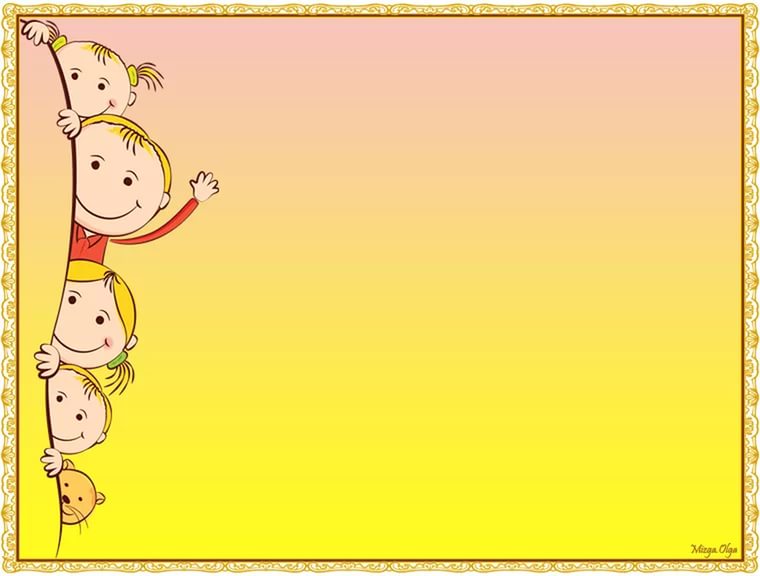 Консультации, беседы, буклеты
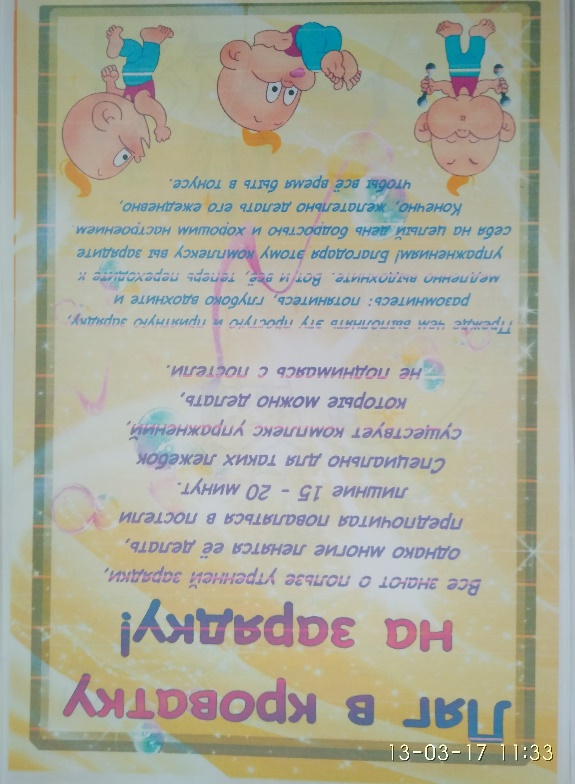 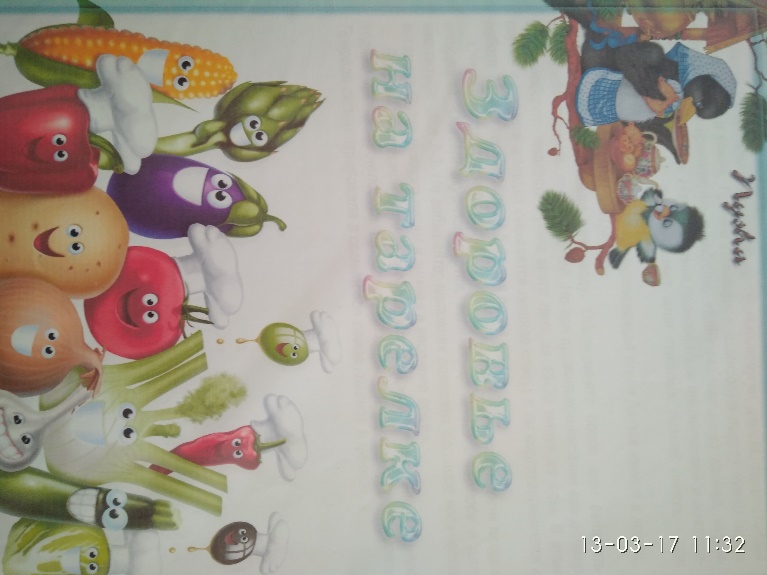 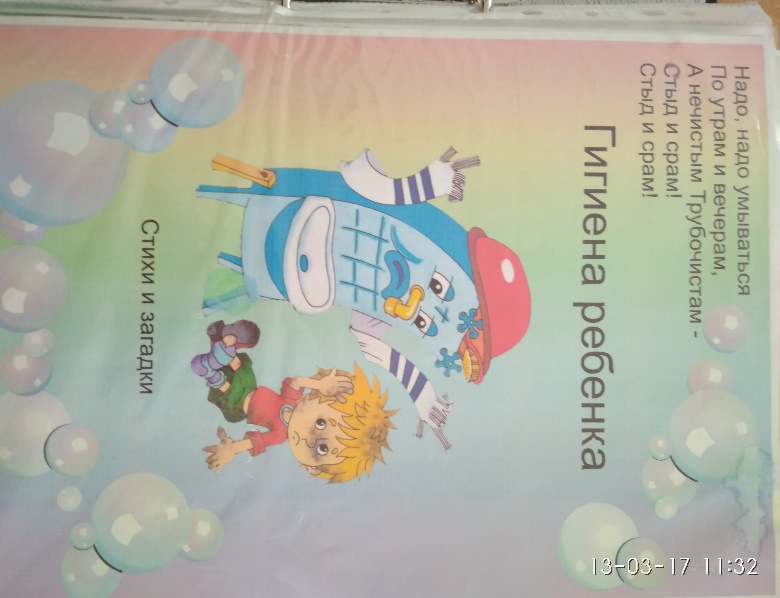 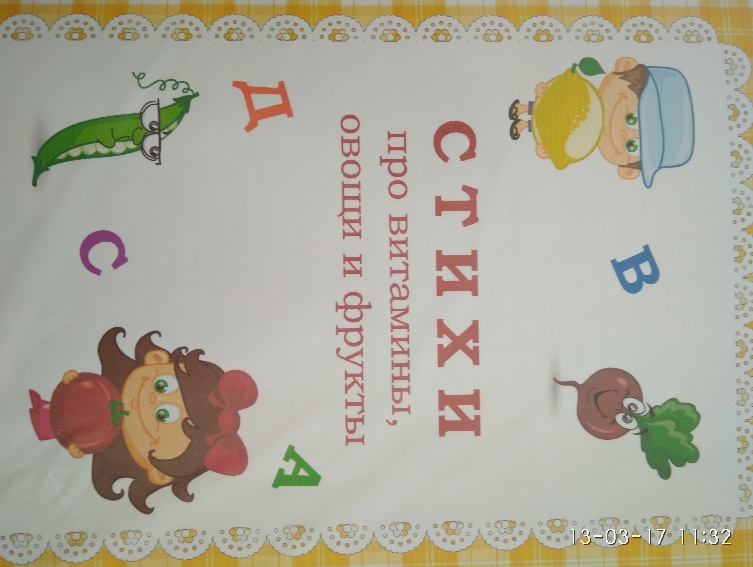 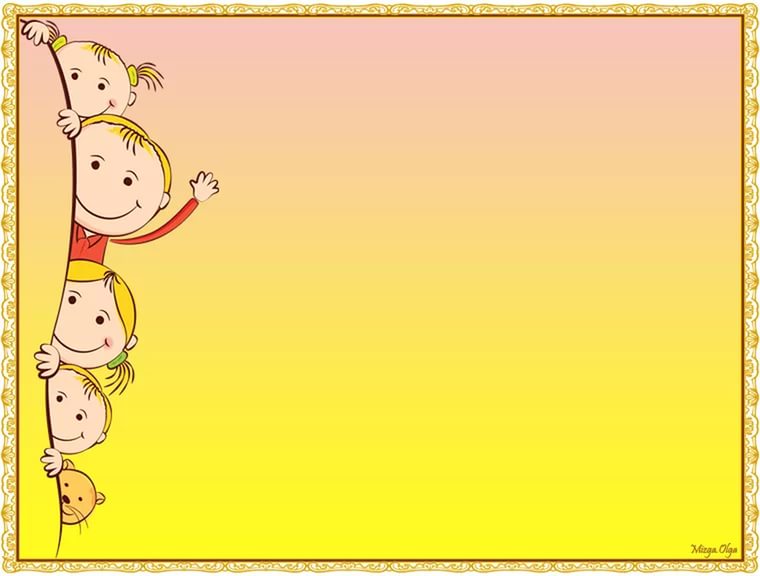 « Фонотека»
« На зарядку становись»
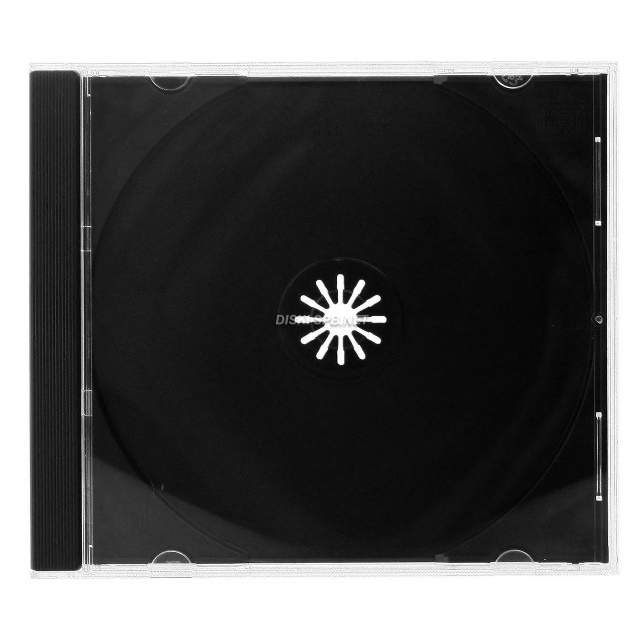 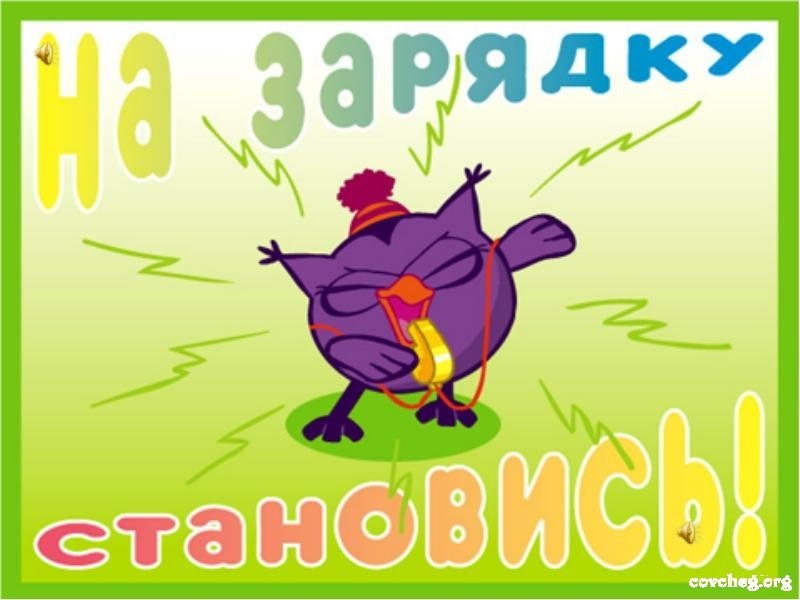 Музыкально- поэтические комплексы физических упражнений для детей дошкольного и младшего возраста.
Автор музыки и исполнитель: Ю.А.Кудинов
Автор текстов: Л.А.Яртова
Время звучания: 1ч.10 мин.
Формат: mp3
« Ручеёк»
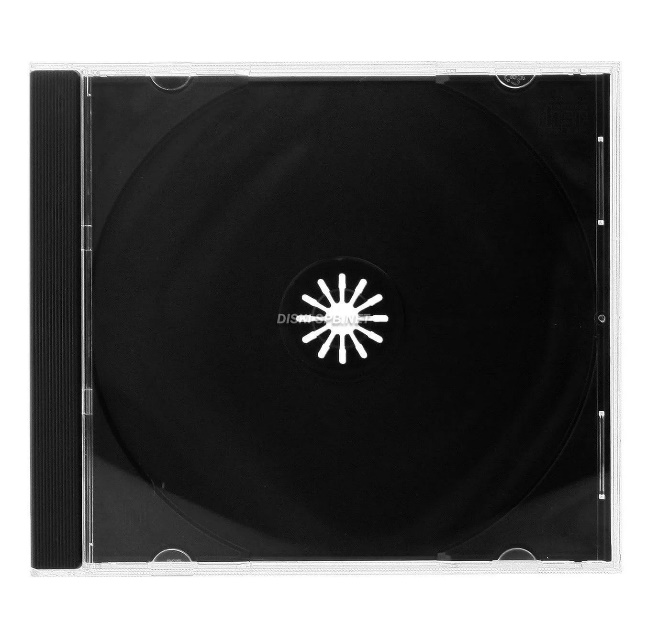 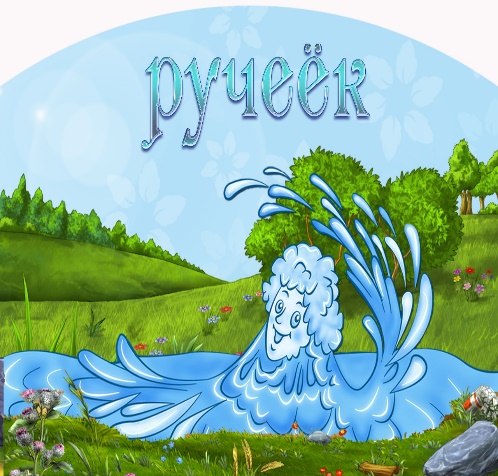 Шедевры классической музыки для детей.
Волшебный мир музыки- самые известные произведения знаменитых  композиторов.
Время звучания: 1ч.20мин.
Формат: mp3
Двигательной активности детей способствует правильно подобранное оборудование, пособия и игрушка, а так же умелое и грамотное руководство взрослого.
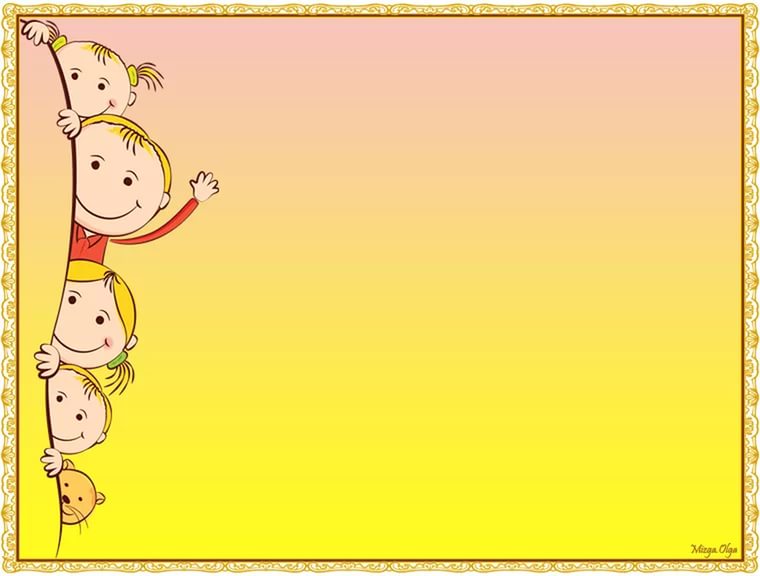 « Не надо обучать, а надо жить с детьми интересной общей жизнью.»
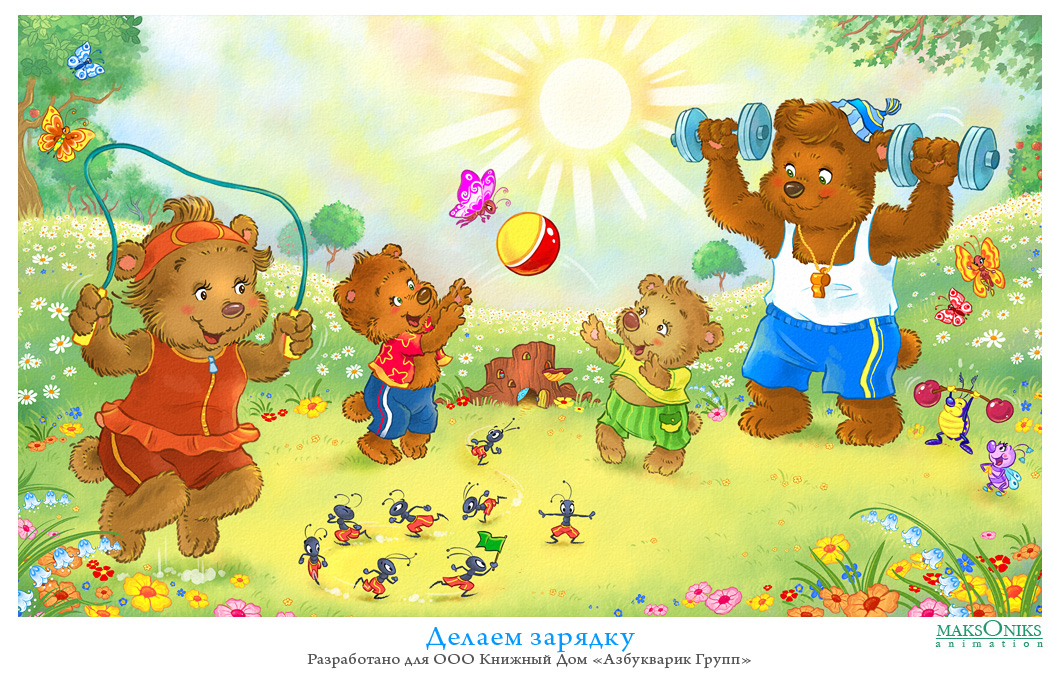 Спасибо за внимание !